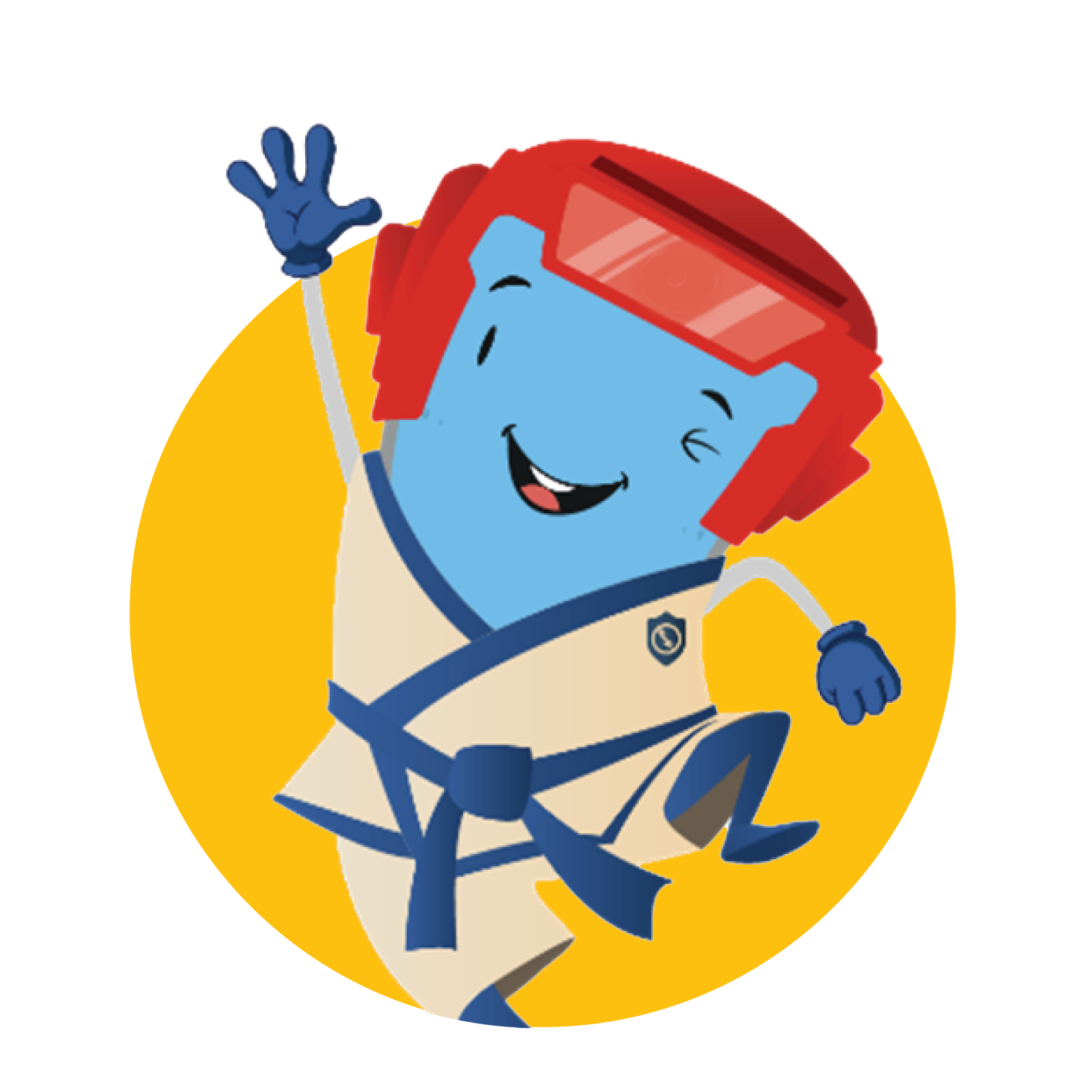 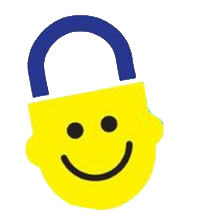 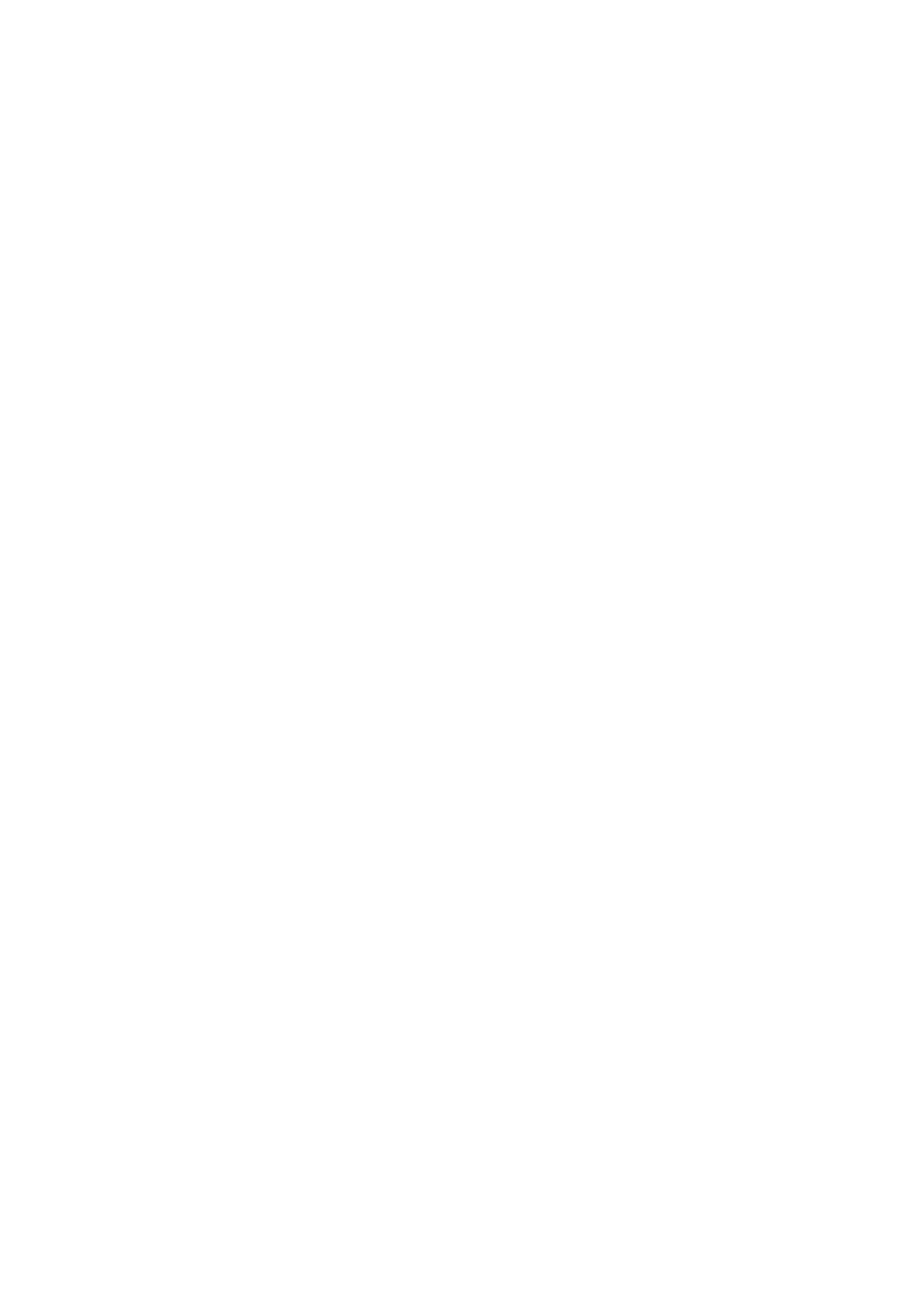 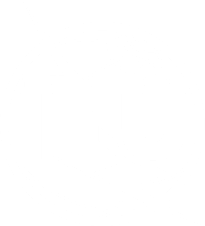 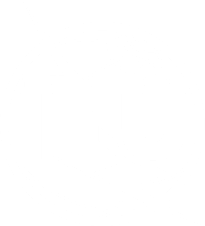 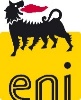 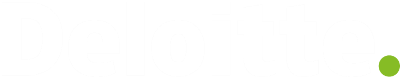 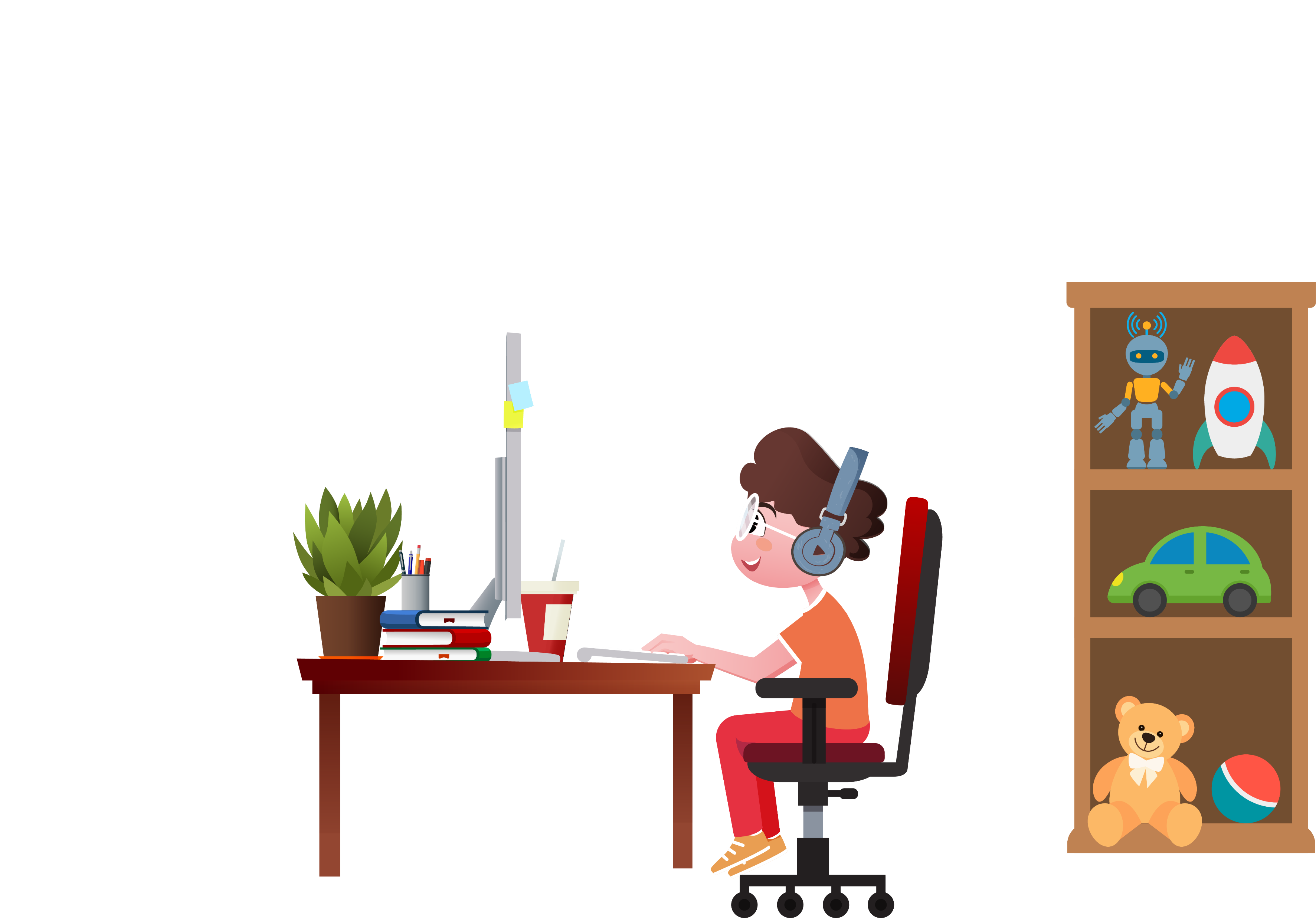 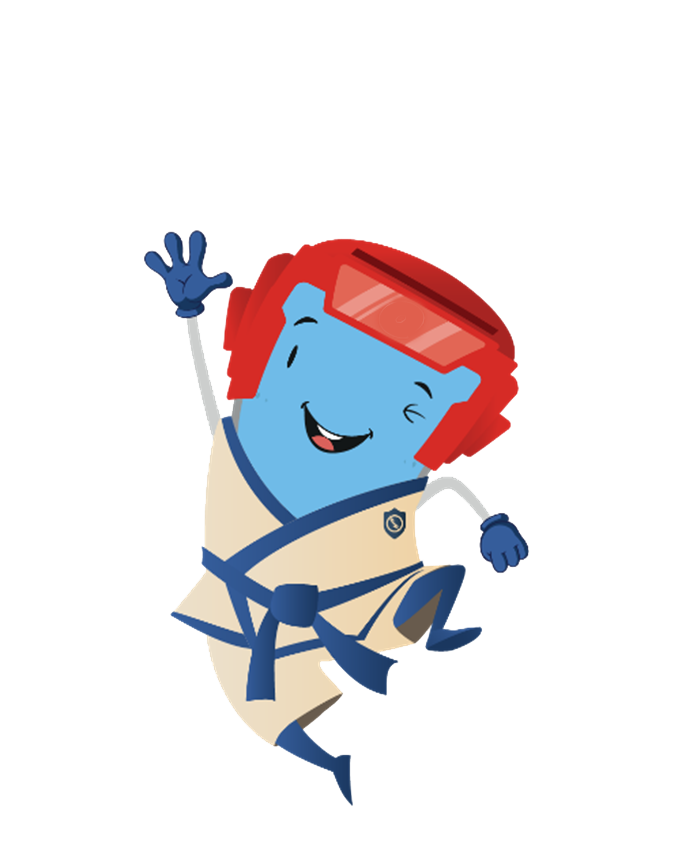 Hey
Nice tosee you
Want to know 
more about 
cybersecurity
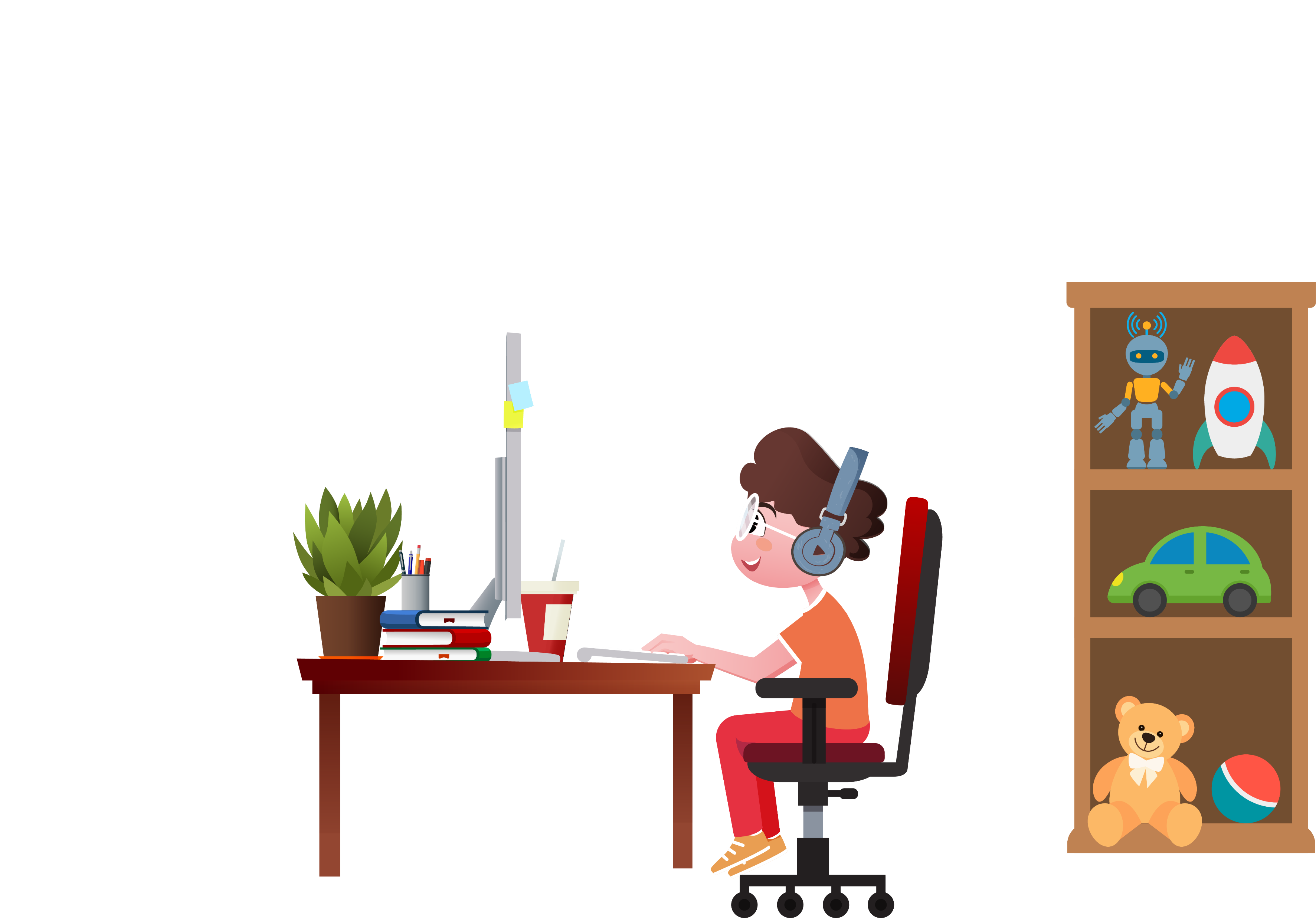 Whatdo you use the internet for?
To do your homework
To communicate and stay connected with your friends and family
To watch TV shows
To play video games
To check your schedule online
To listen to music
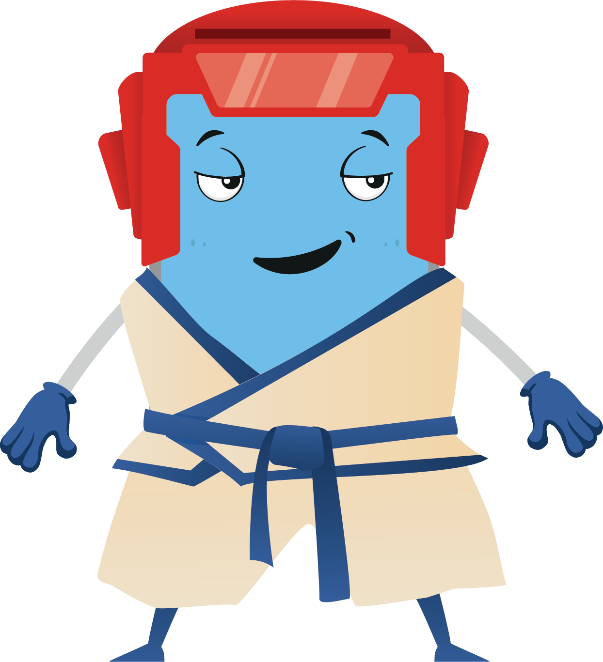 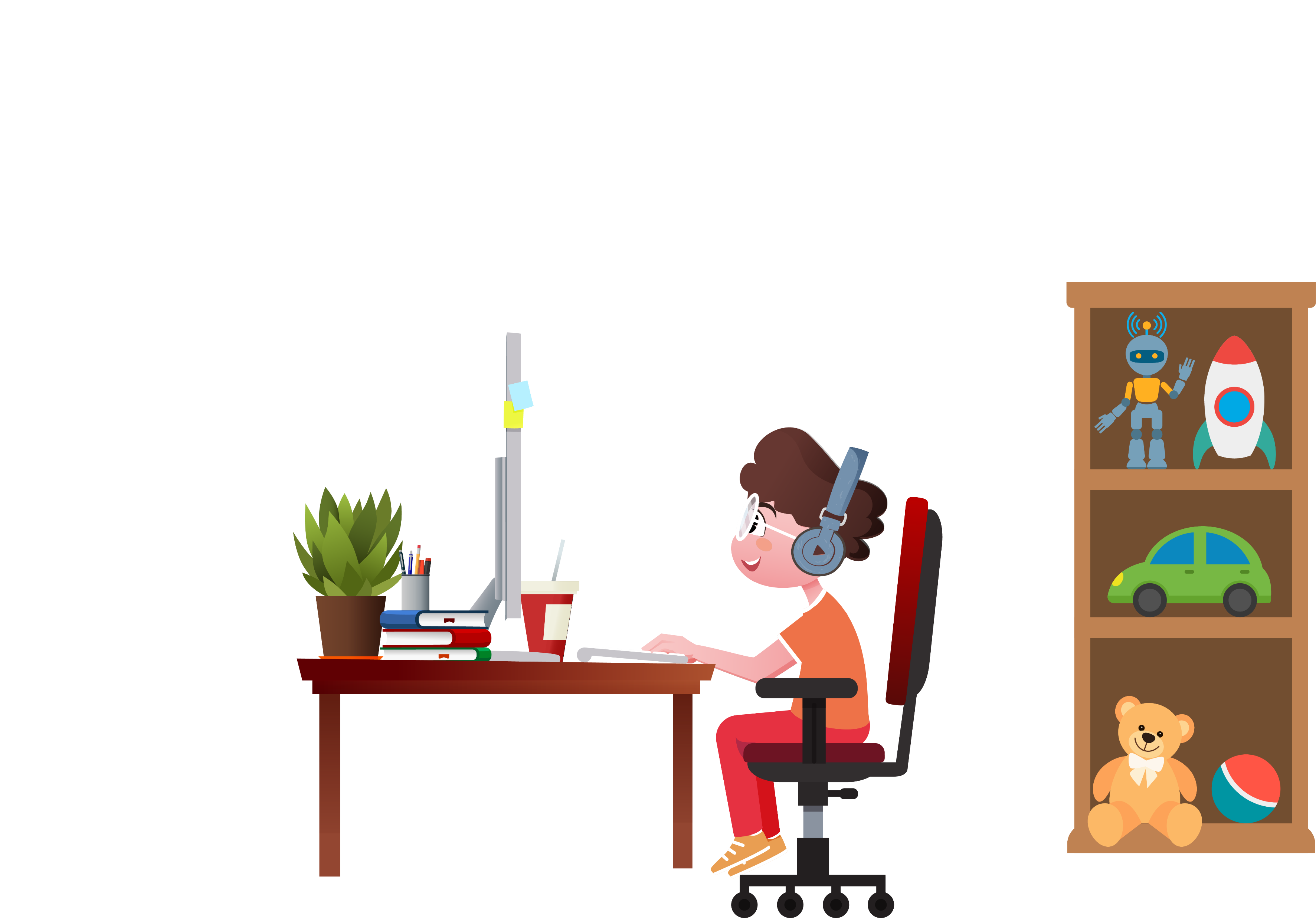 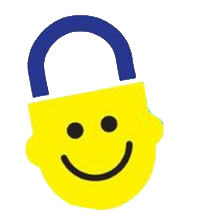 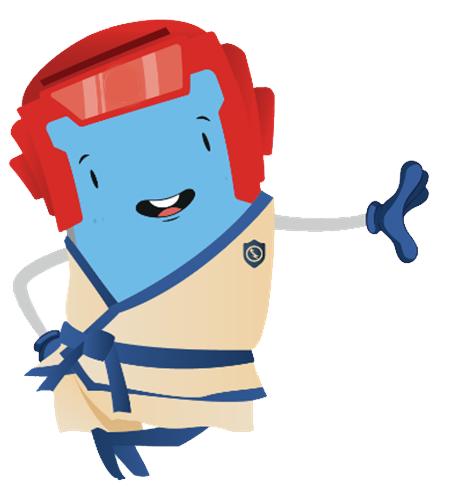 The internet can also be a 
dangerous place
 if we’re not careful about how 
we act 
when we’re online.
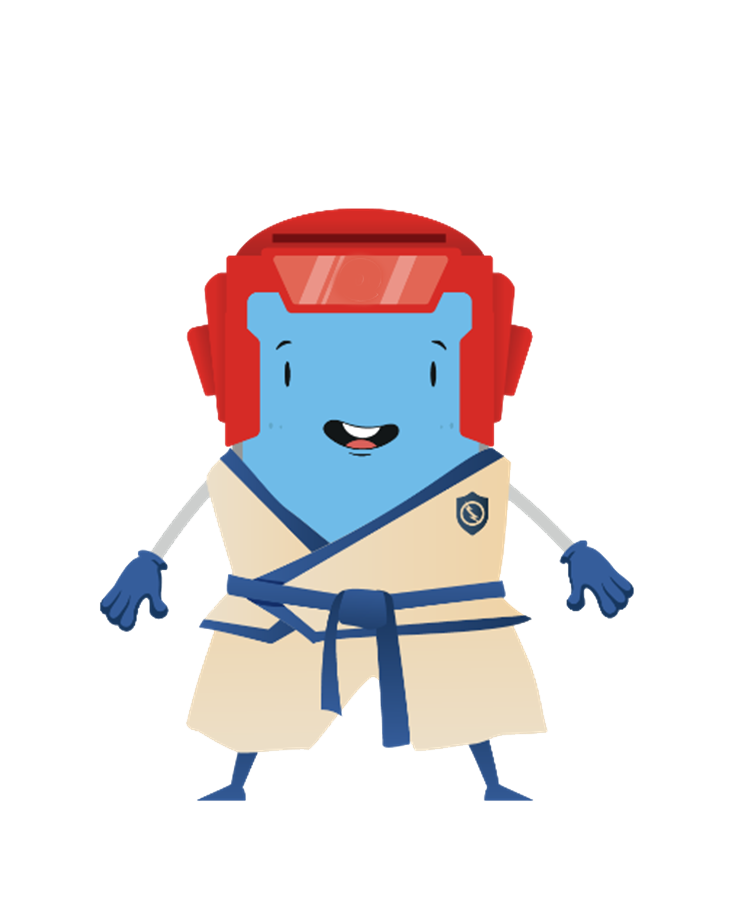 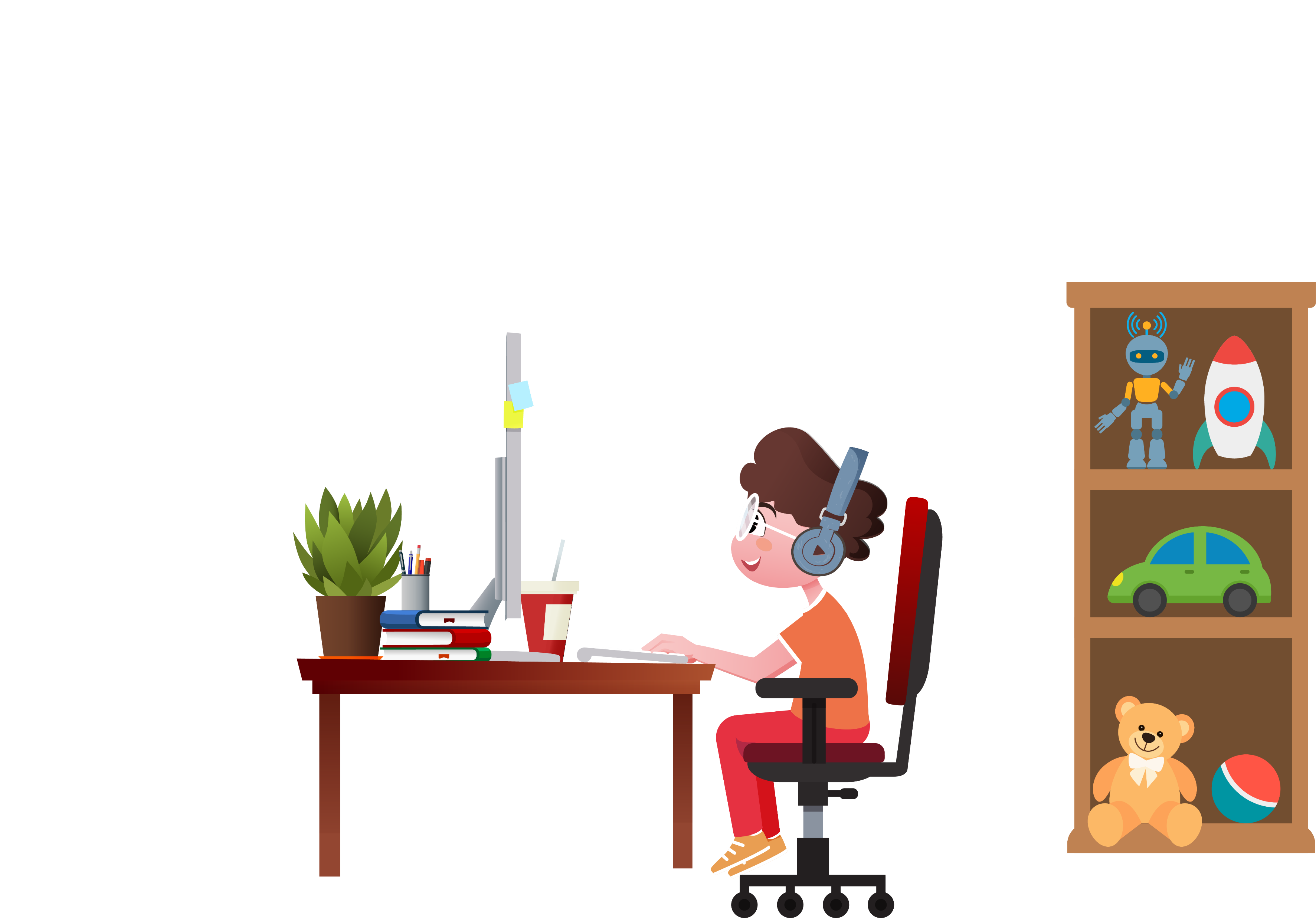 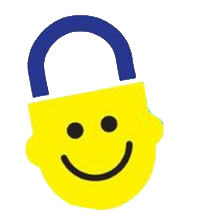 Today we will learn 
how we can 
protect ourselves 
when we use the internet to communicate,
 play and navigate.
The house
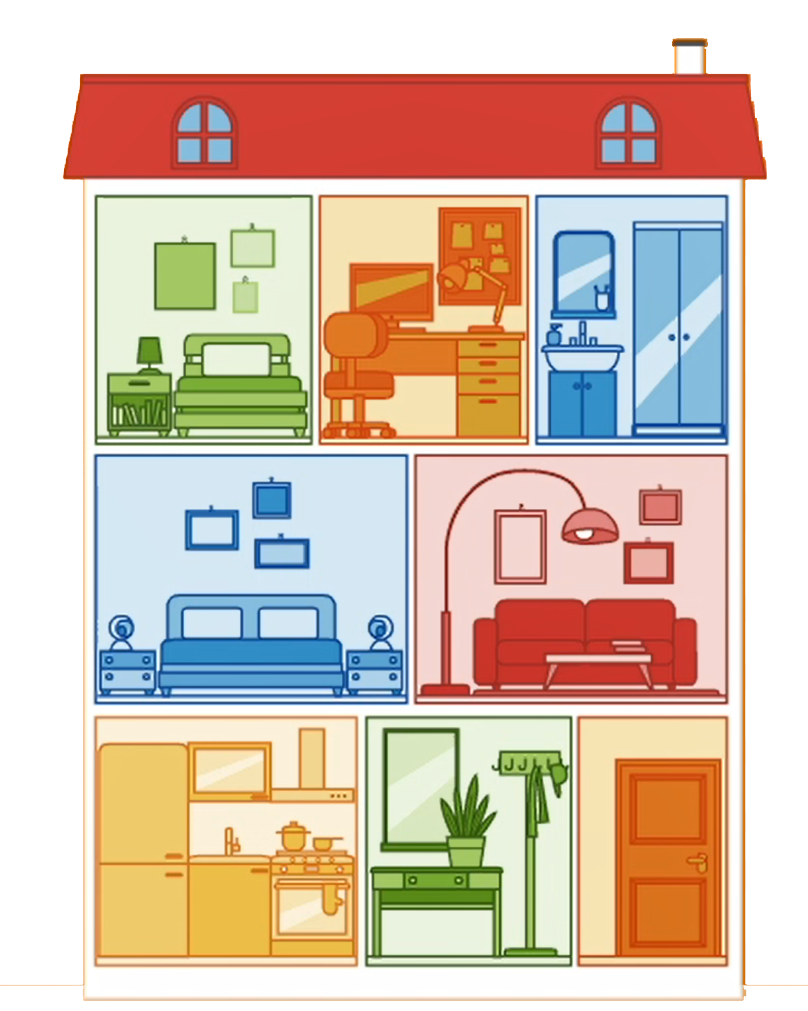 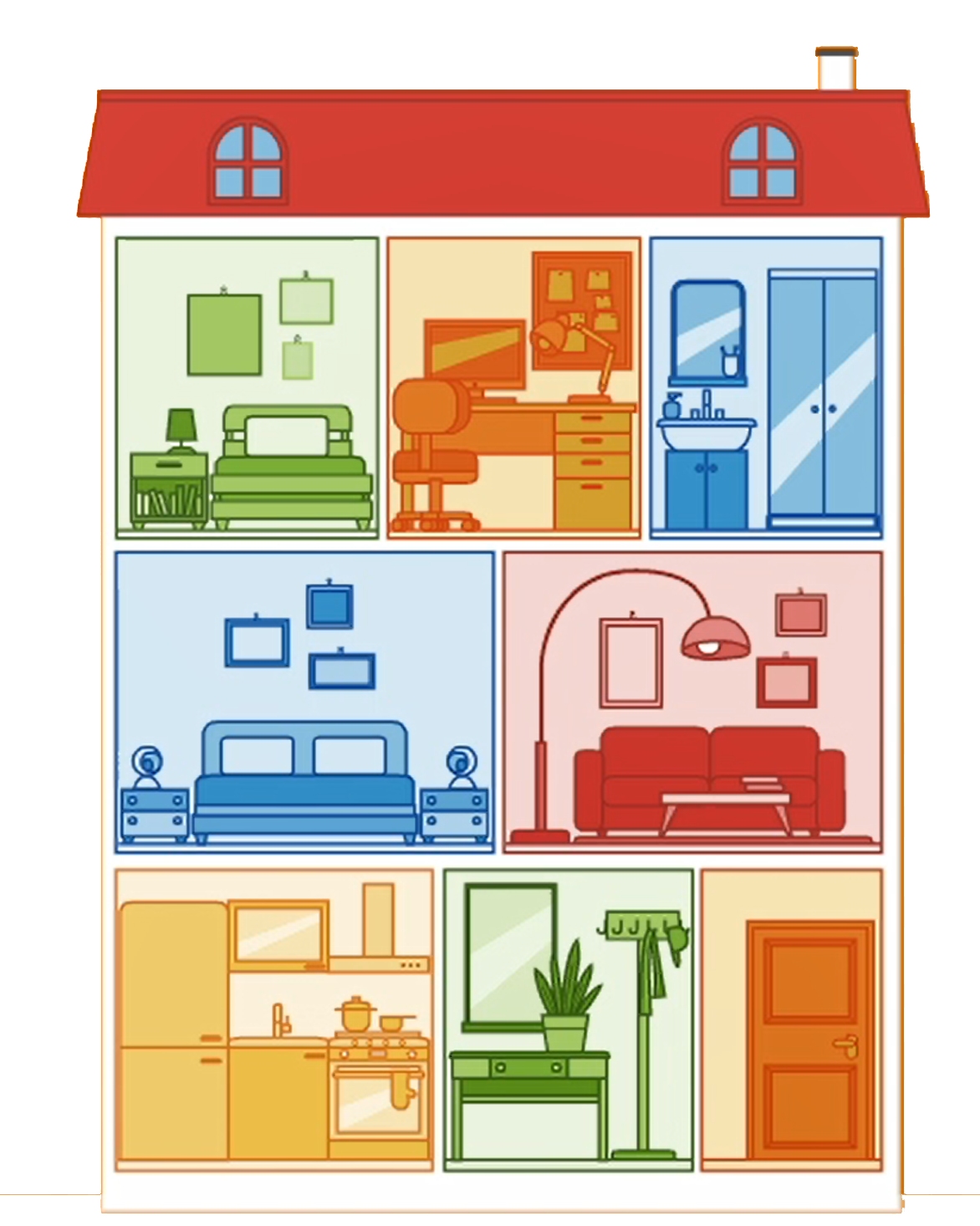 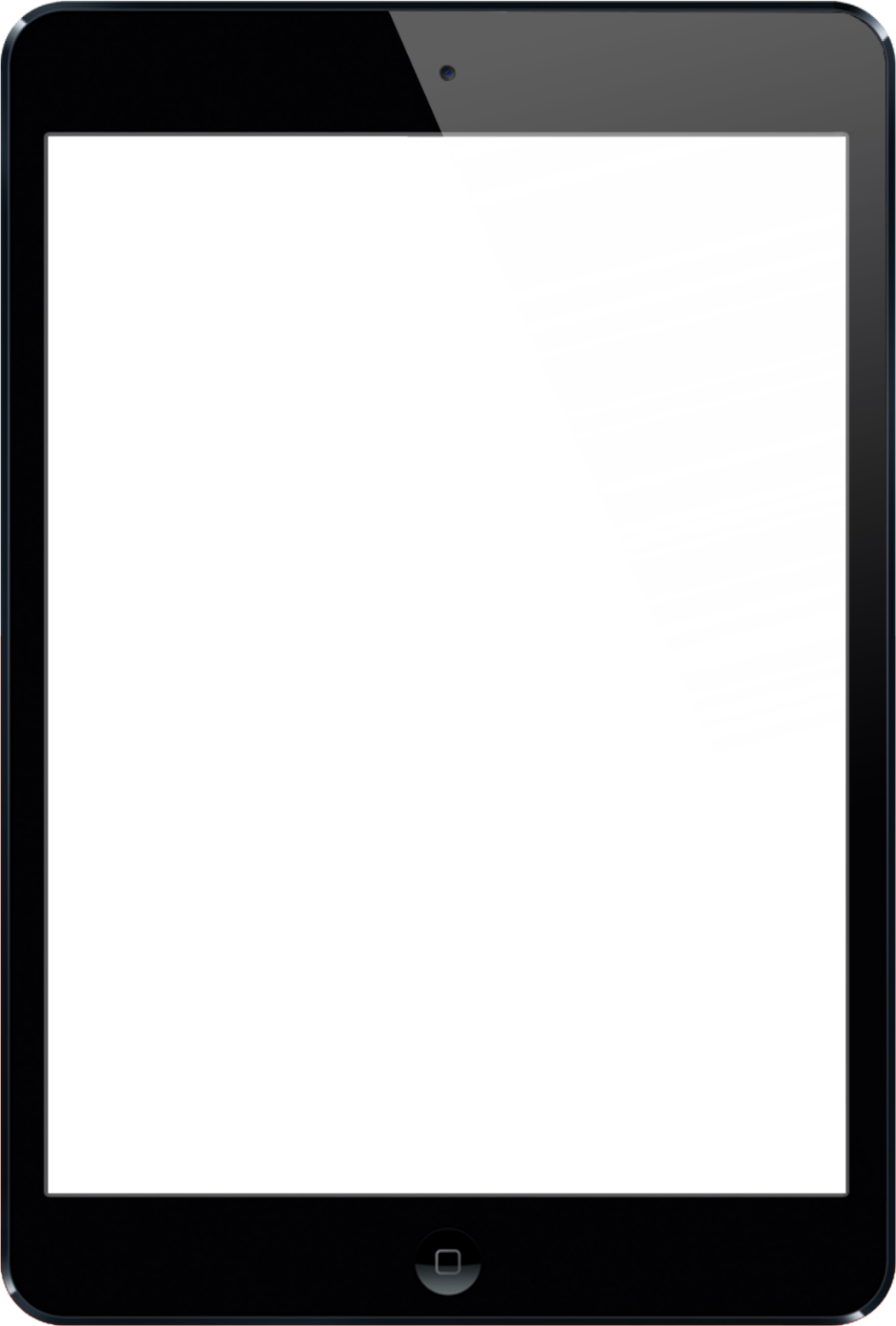 Your smartphone or your tablet are your
digital houses
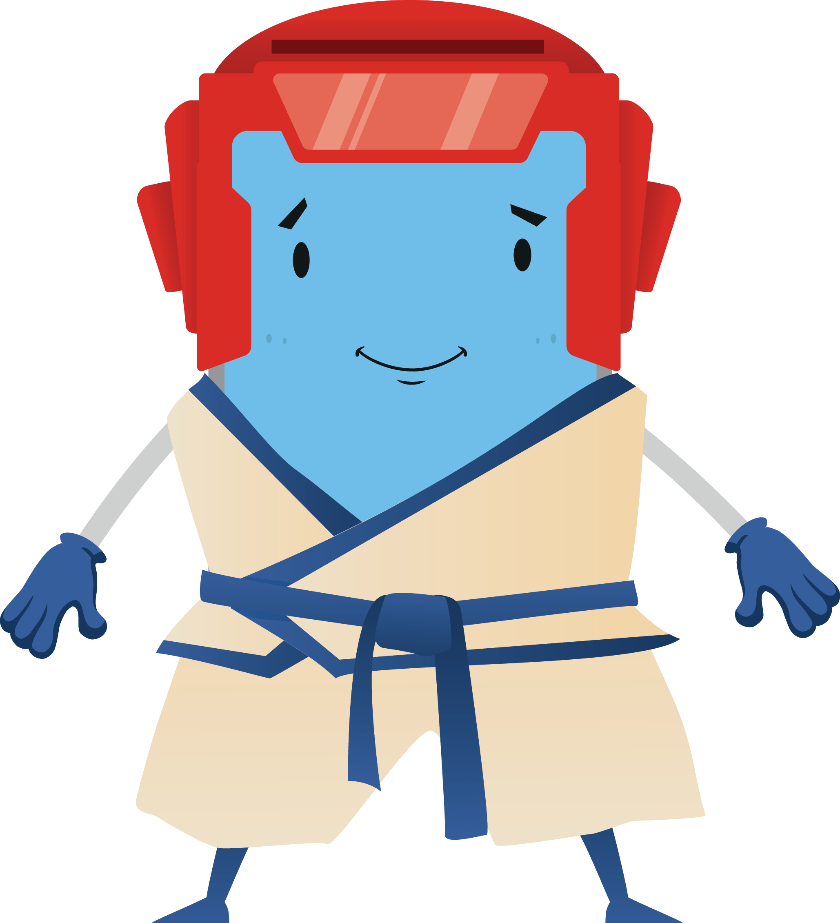 Apps are the rooms
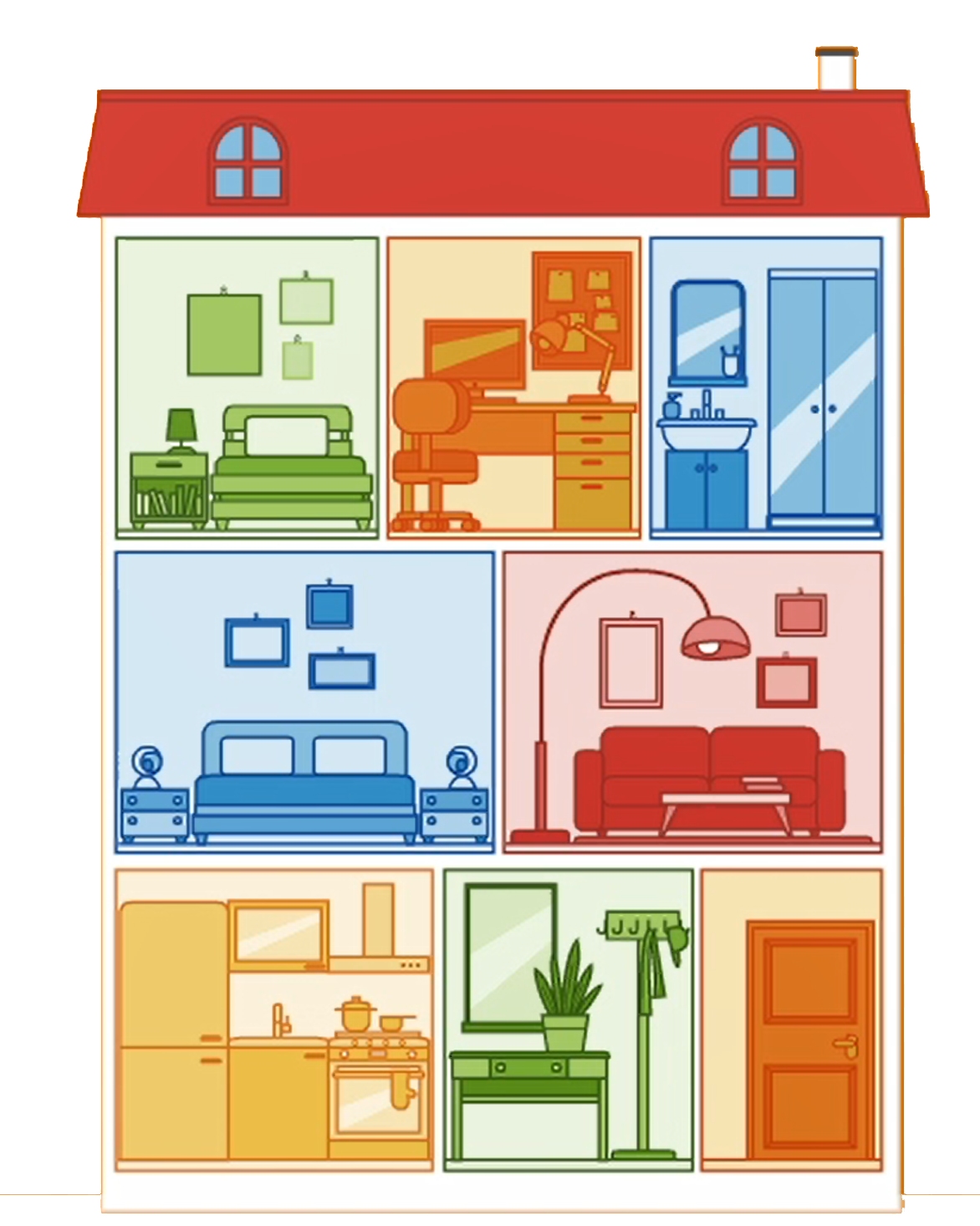 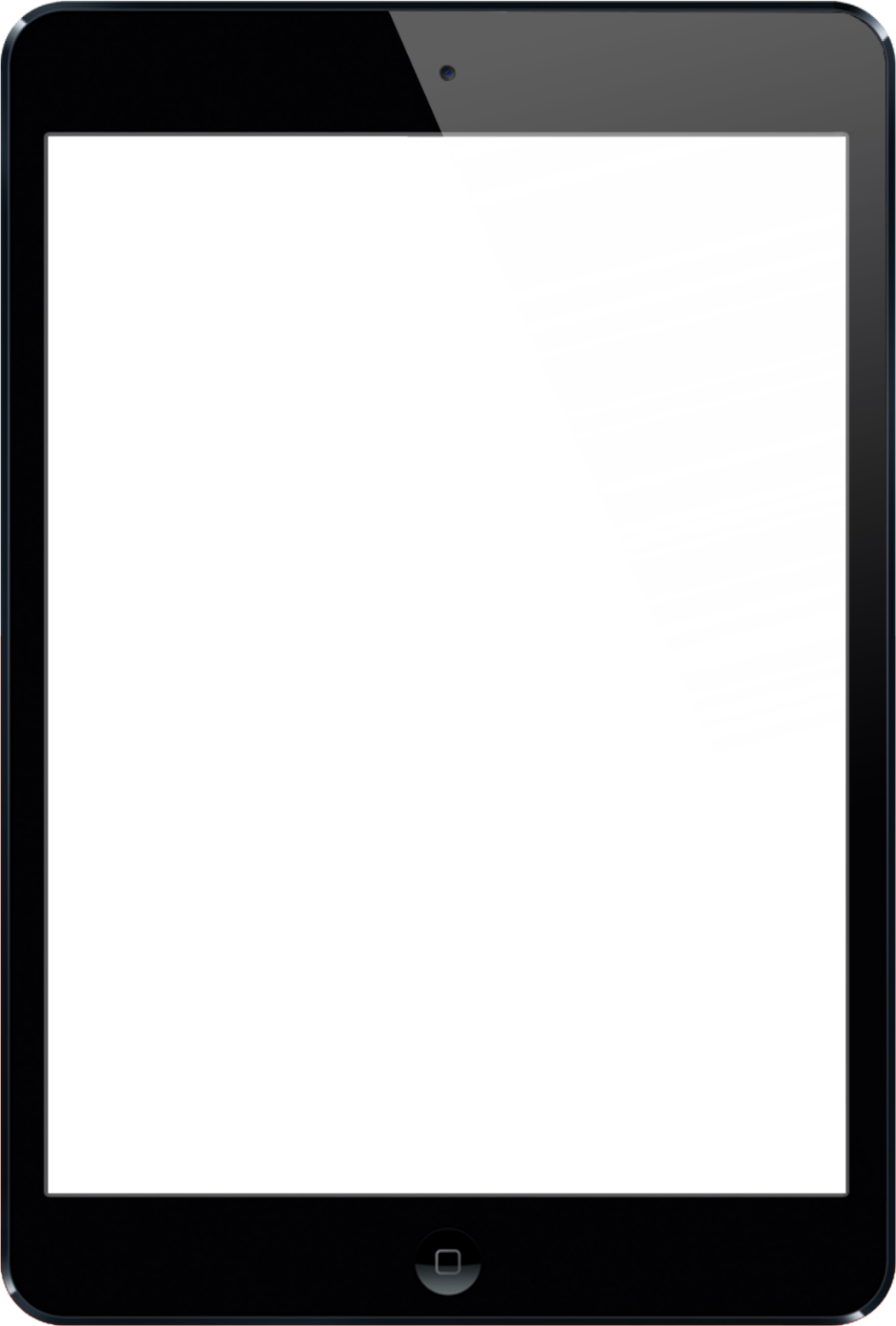 of your digital house.
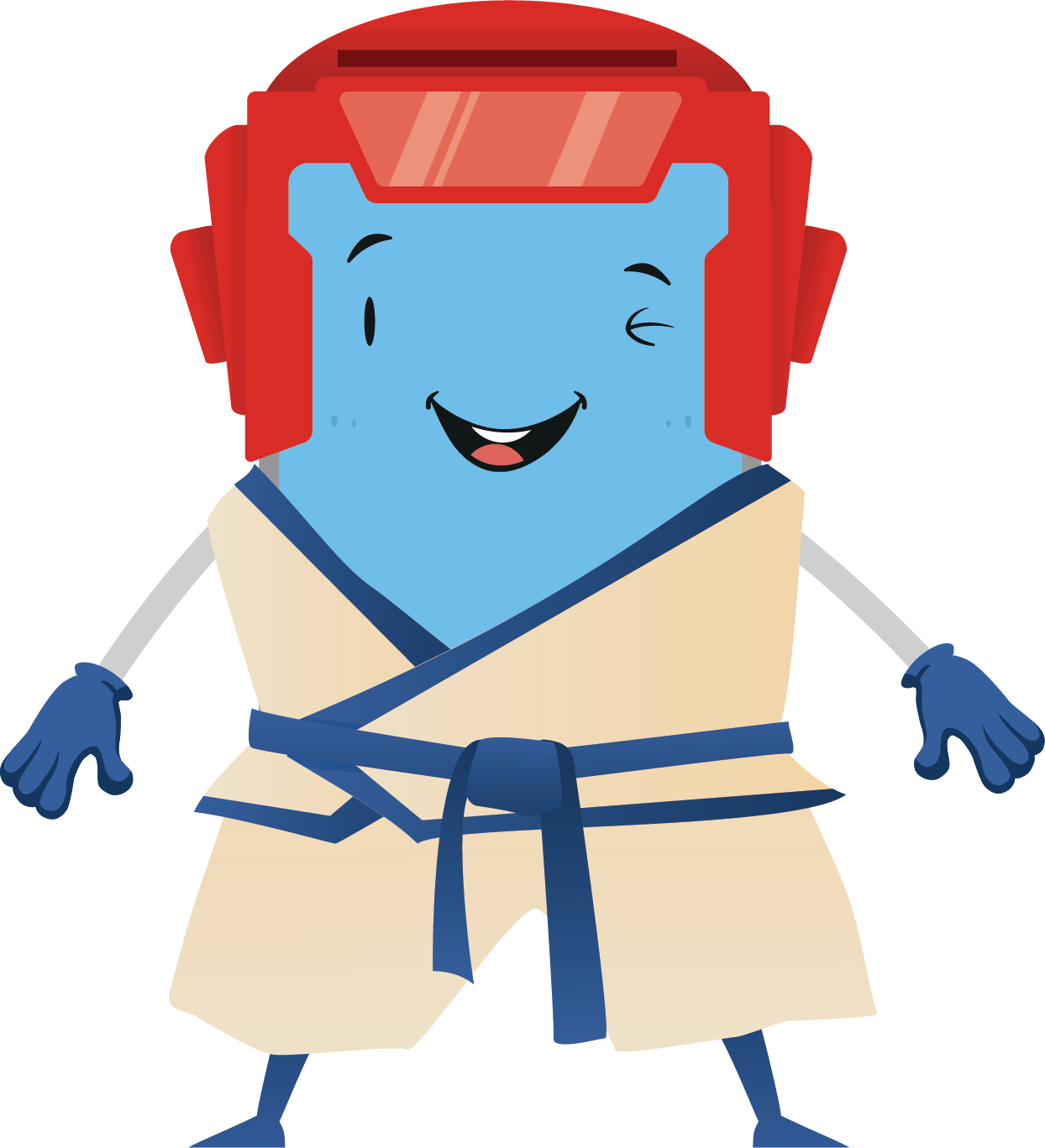 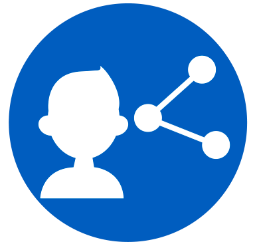 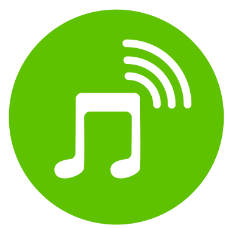 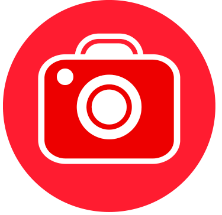 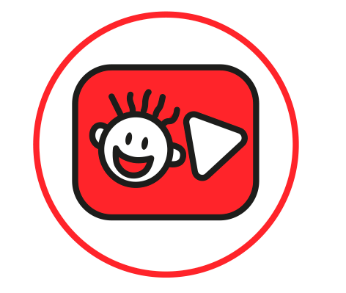 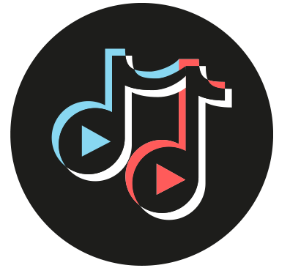 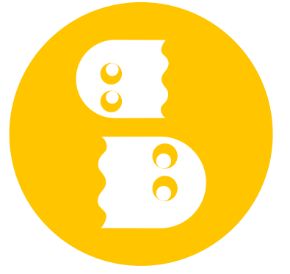 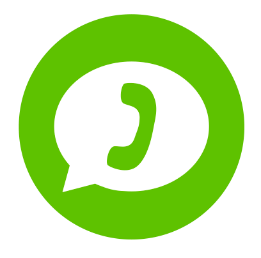 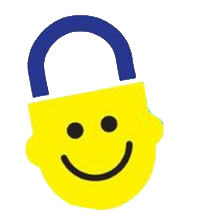 Your
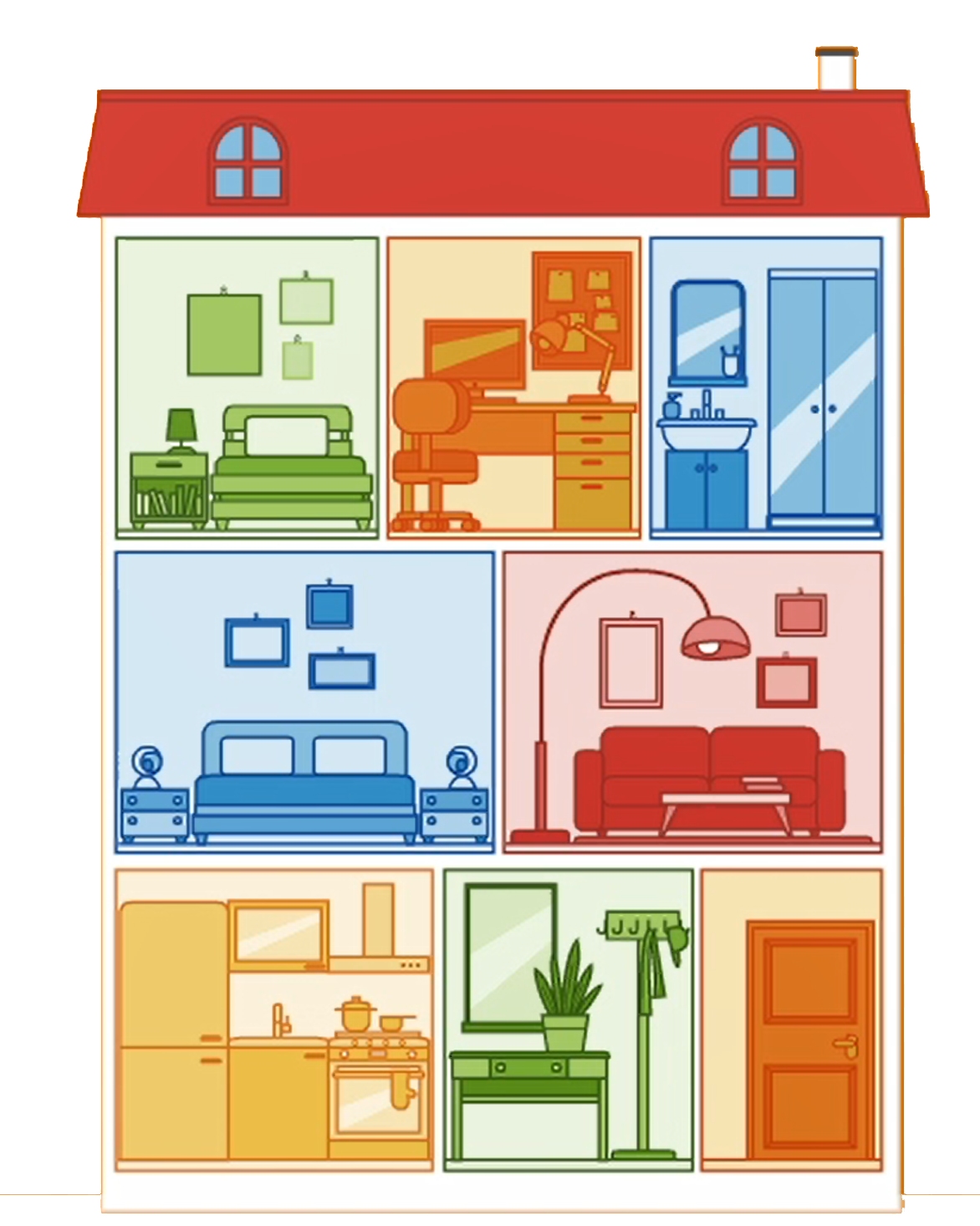 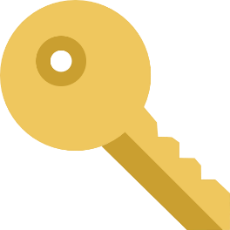 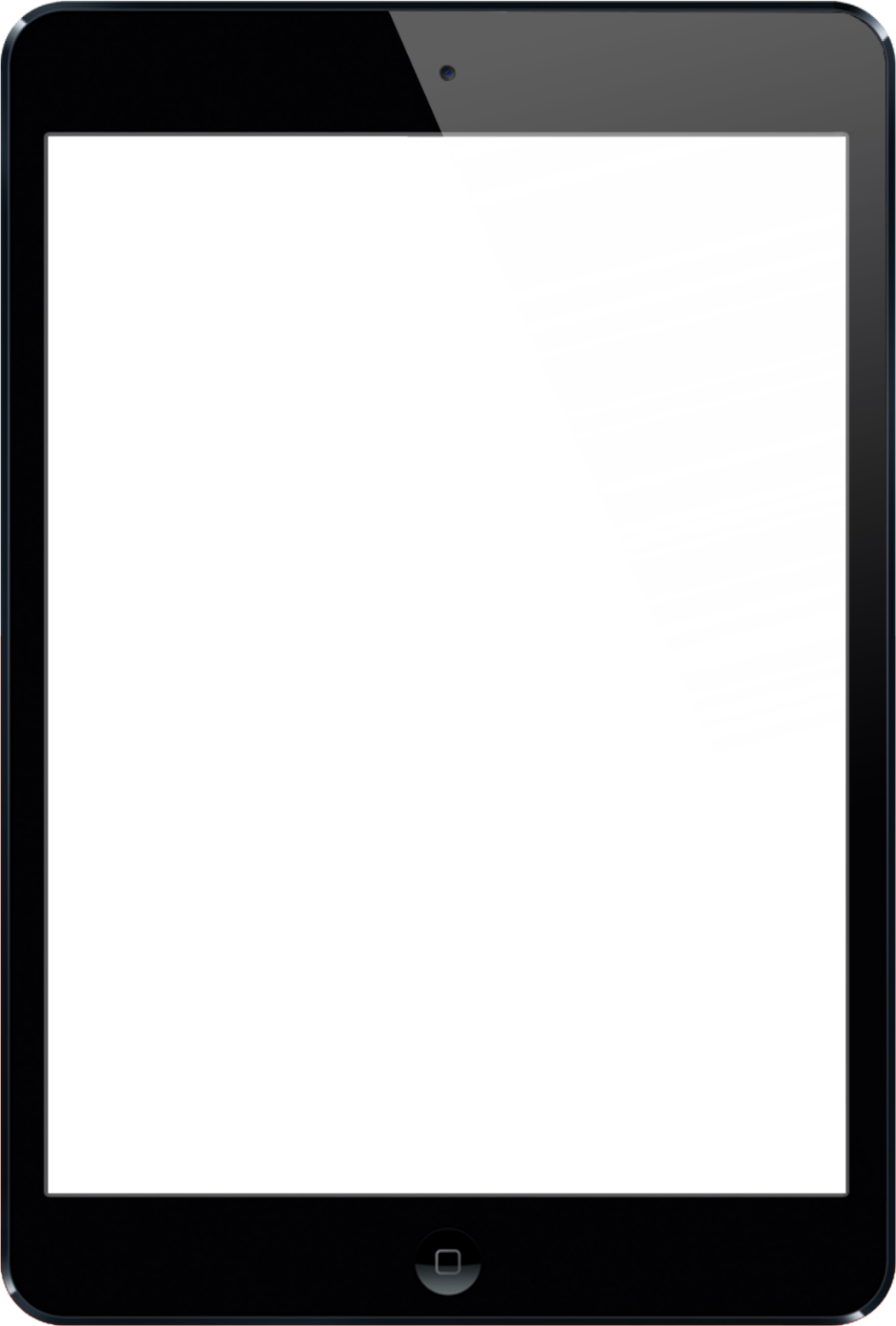 password is the key
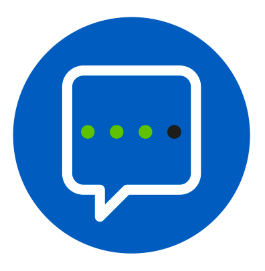 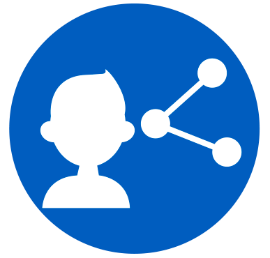 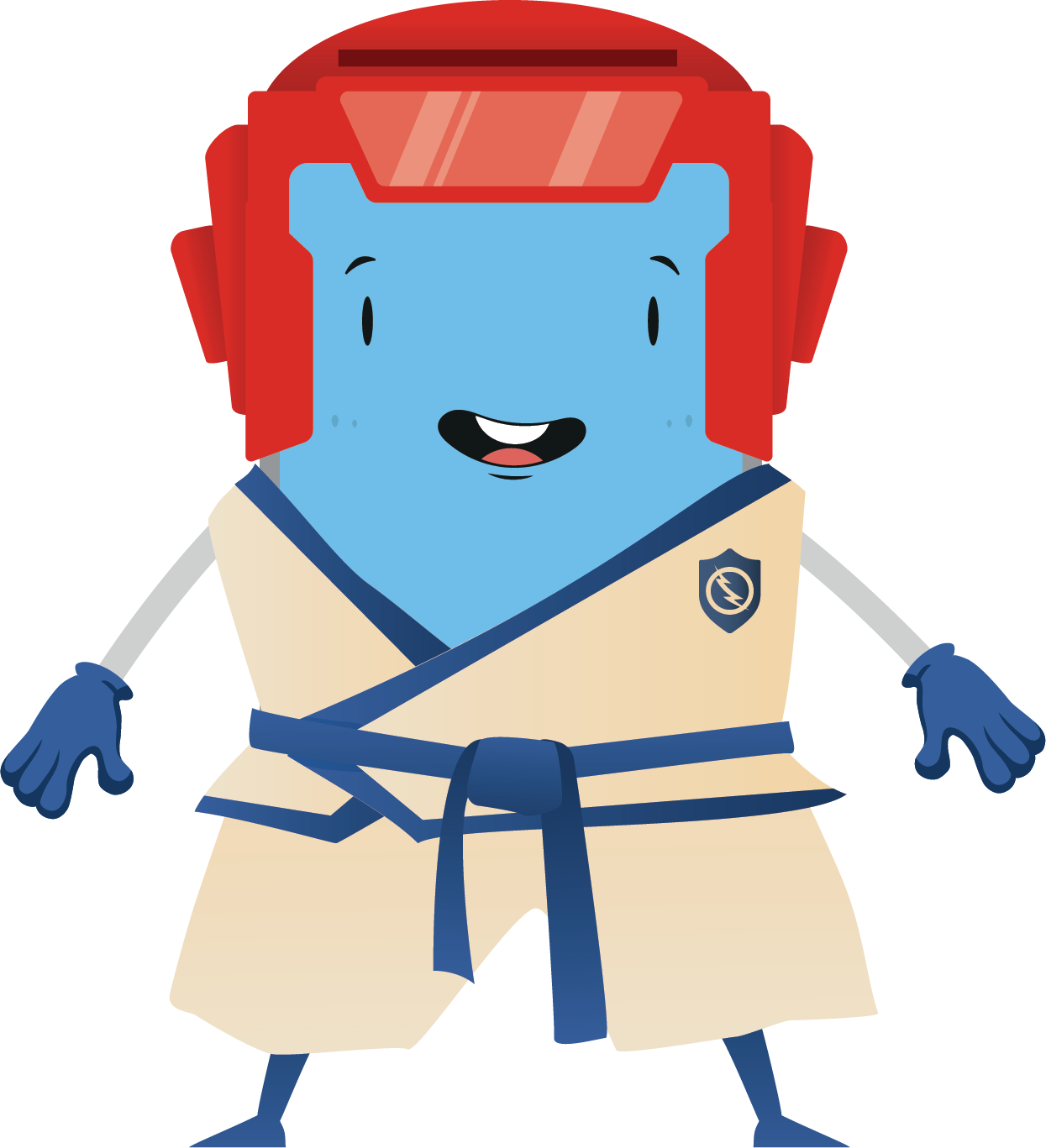 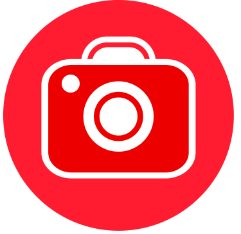 to your 
digital house.
Would you 
give it to 
just anybody?
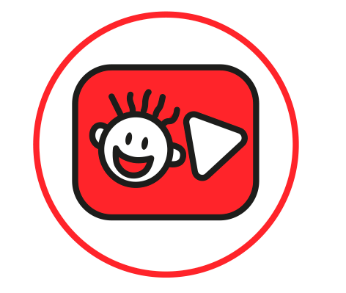 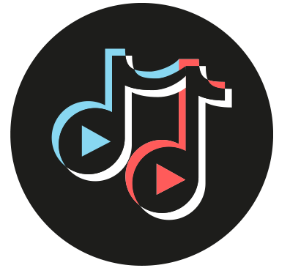 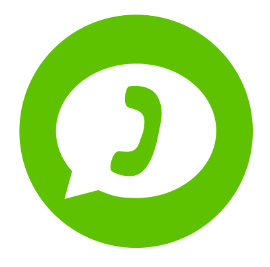 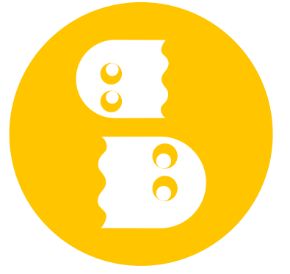 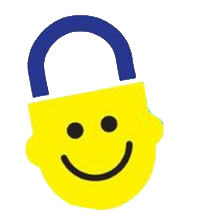 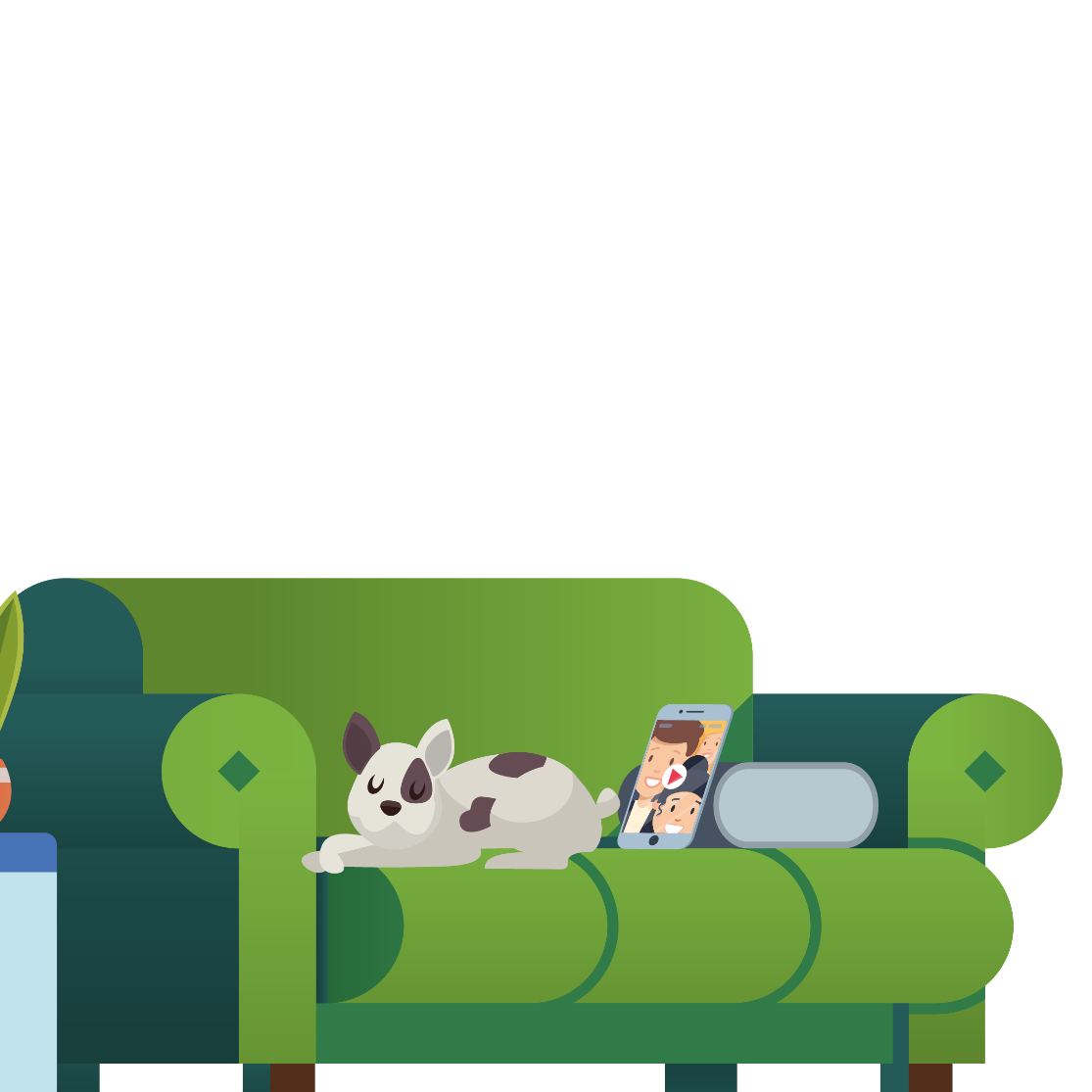 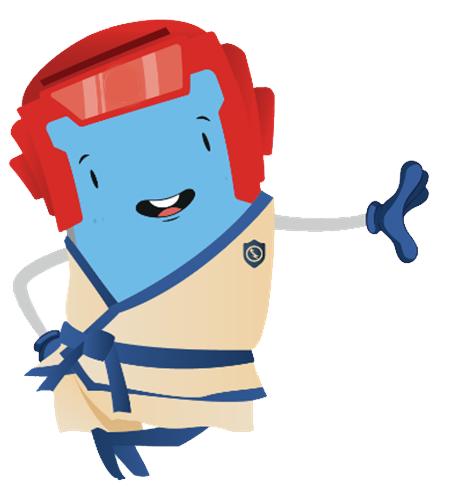 What do you need a password for?
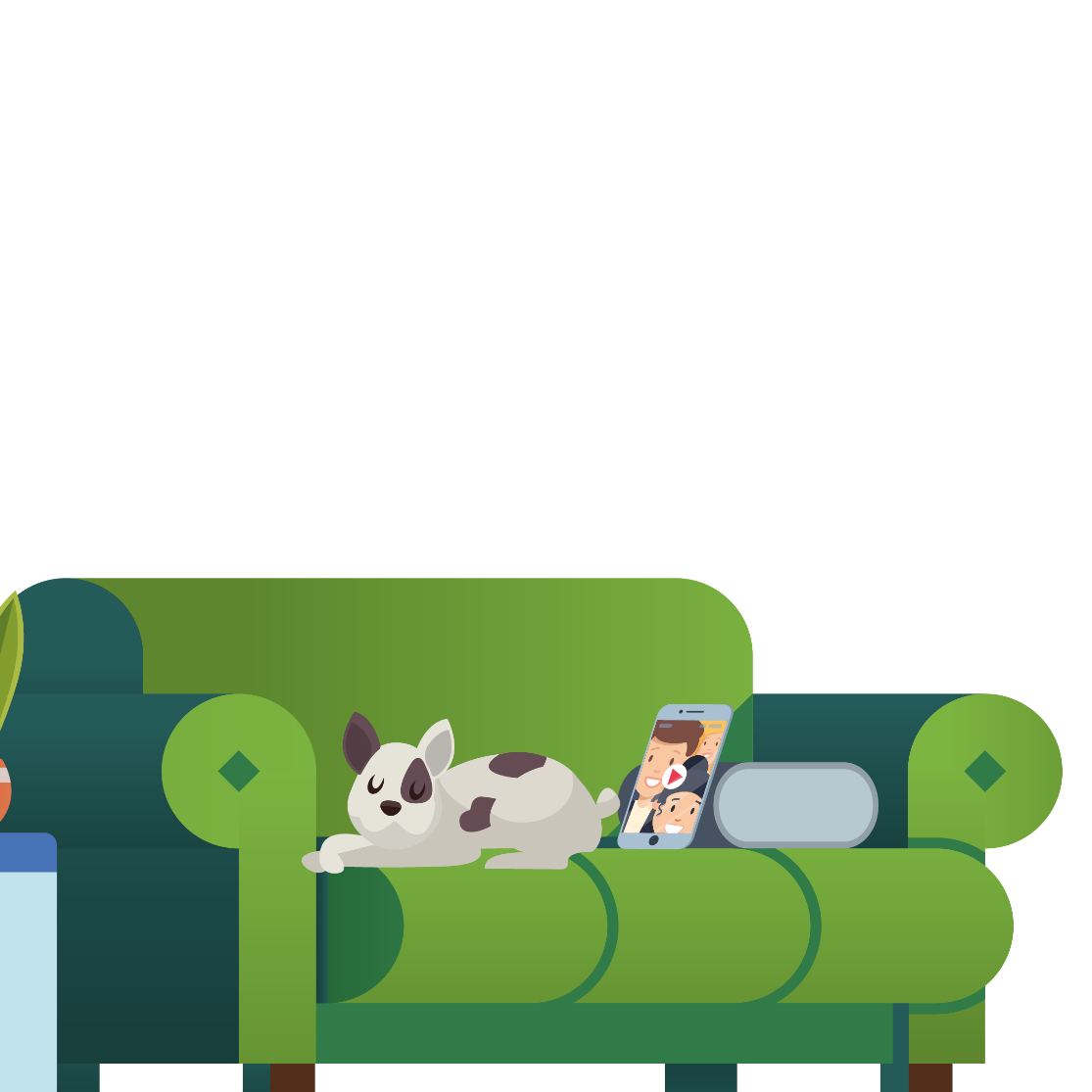 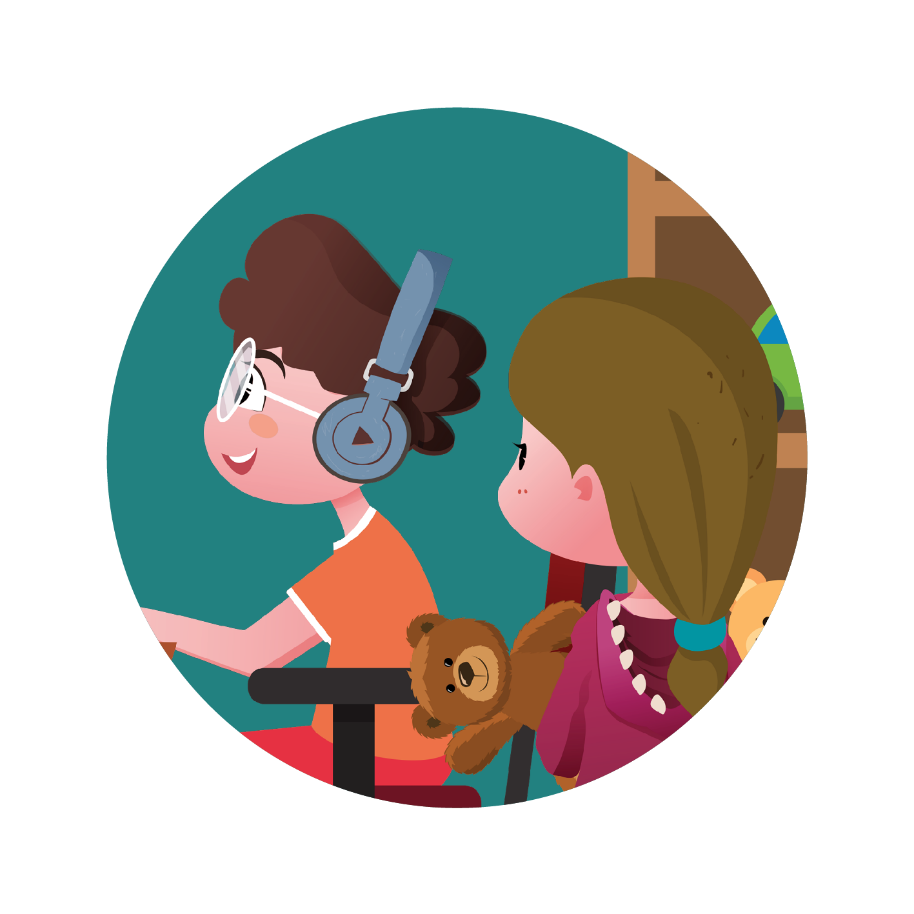 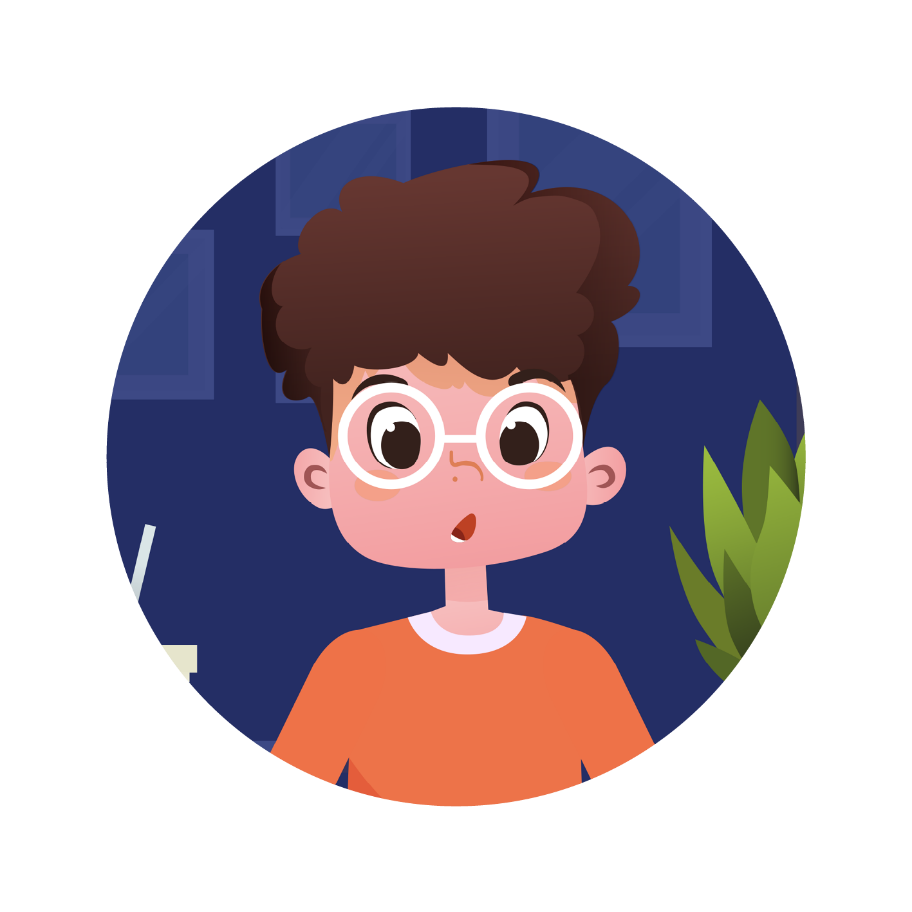 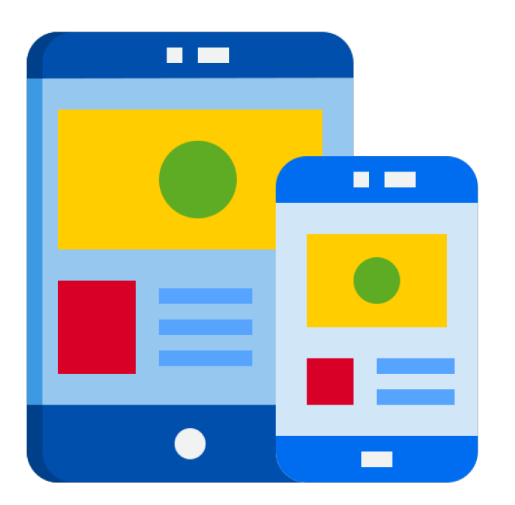 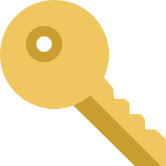 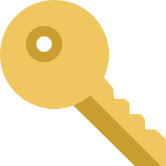 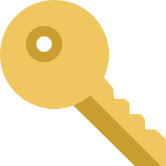 To protect your family
To protect yourself
To protect your activities
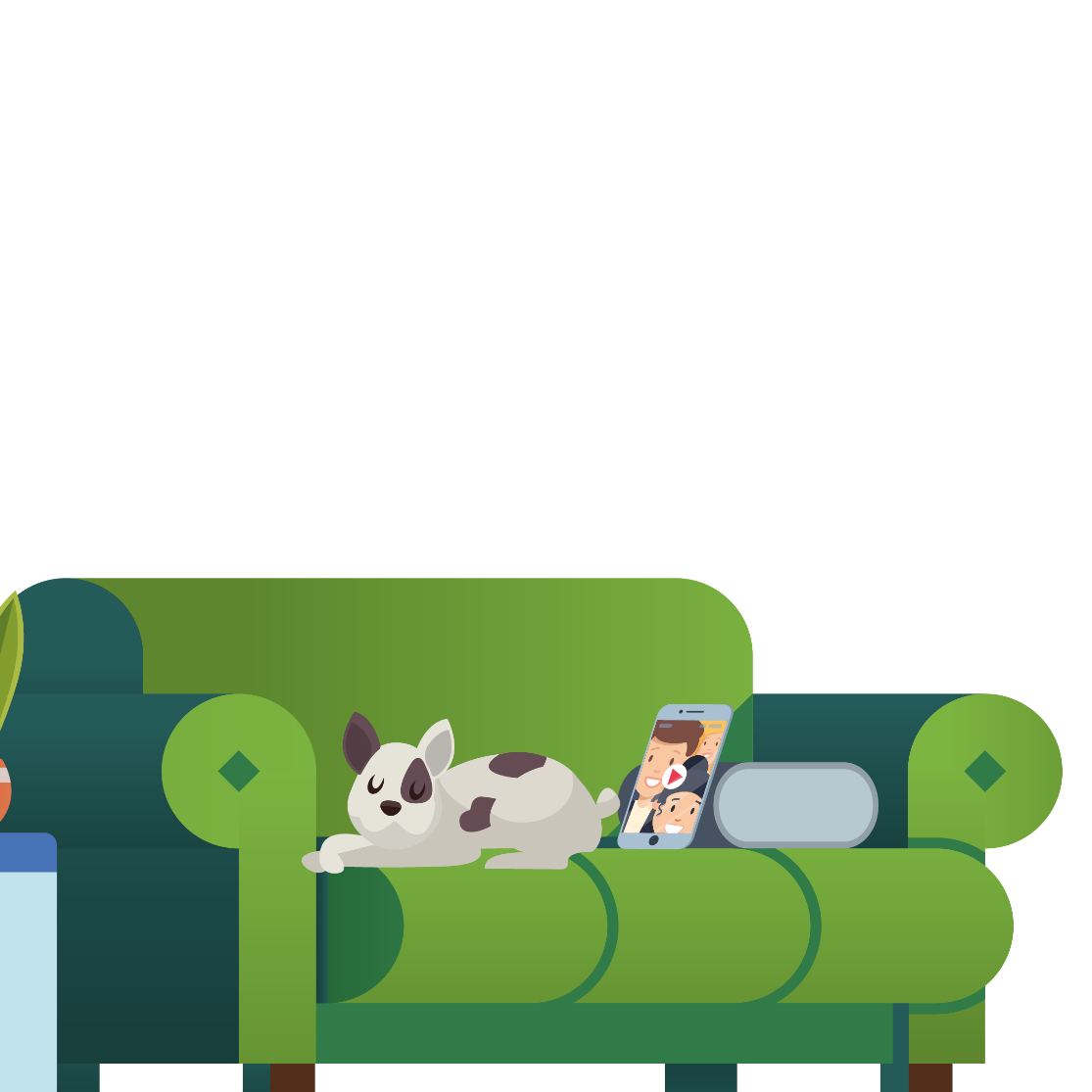 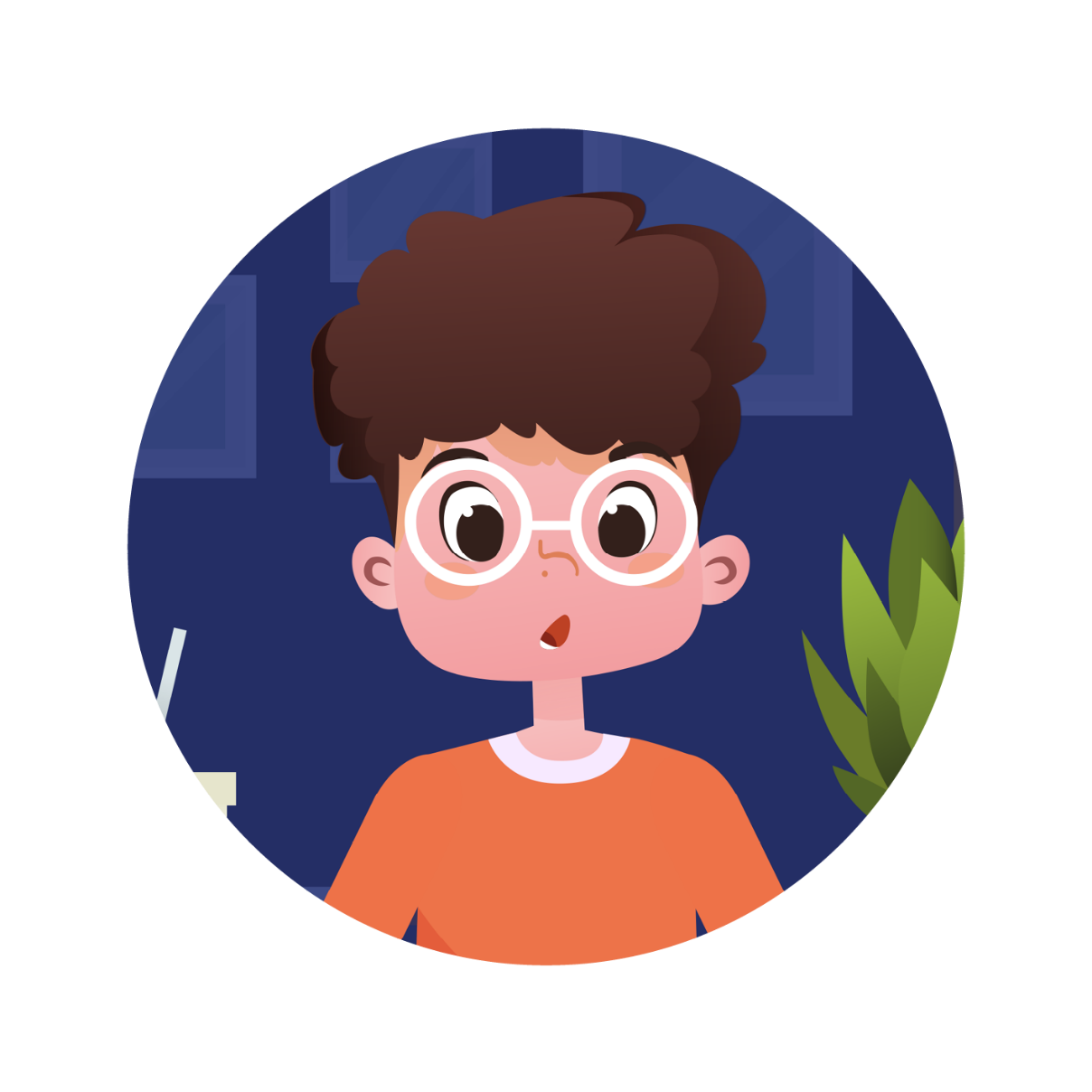 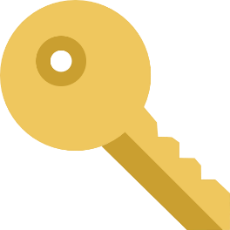 To protect yourself
My home address, my age, my school are all pieces of information that have to be protected because they are about me and the people I know!
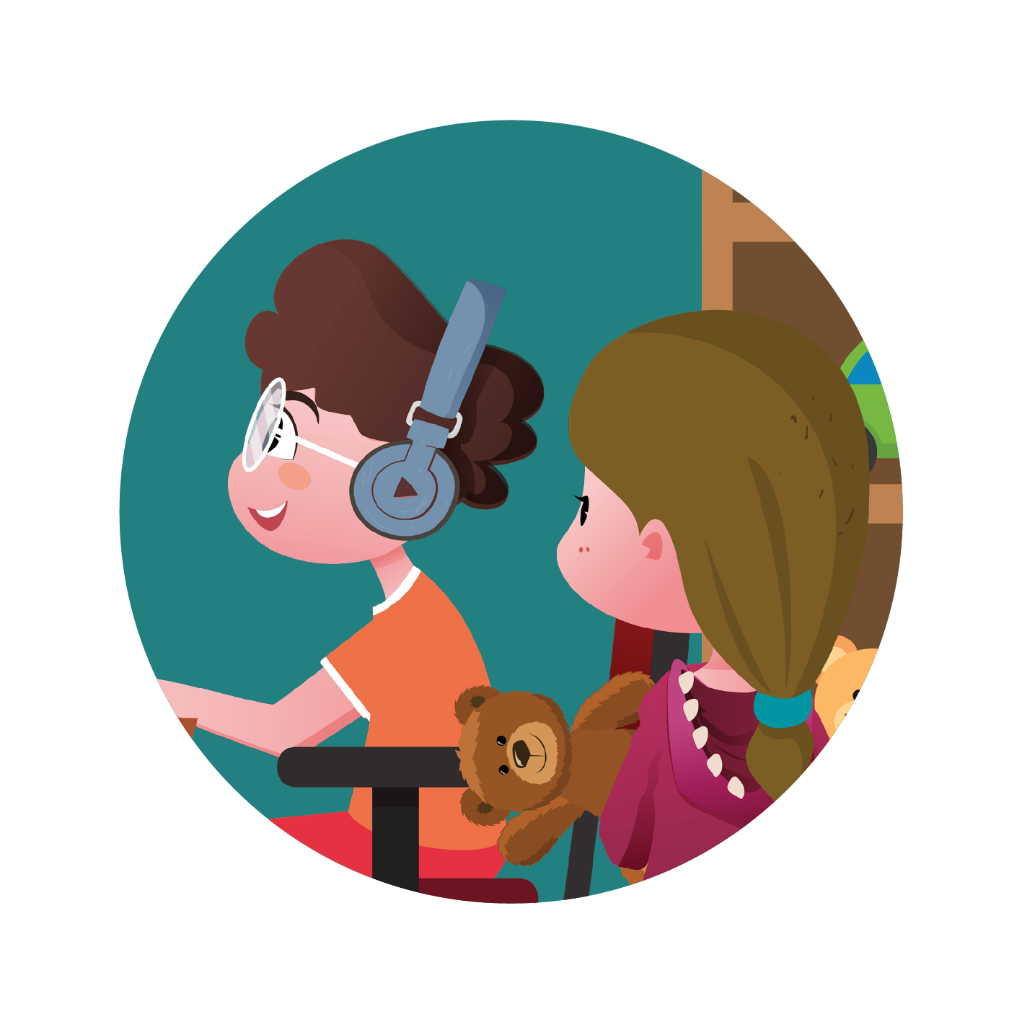 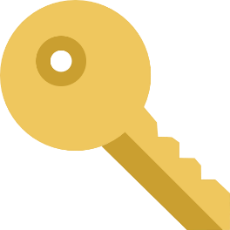 To protect your family
When I use my family’s computer or smartphone,
 I have to protect my personal information. 
Strangers can use it to steal money from my family!
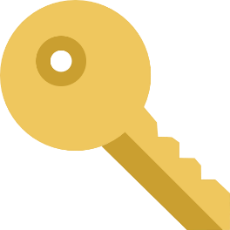 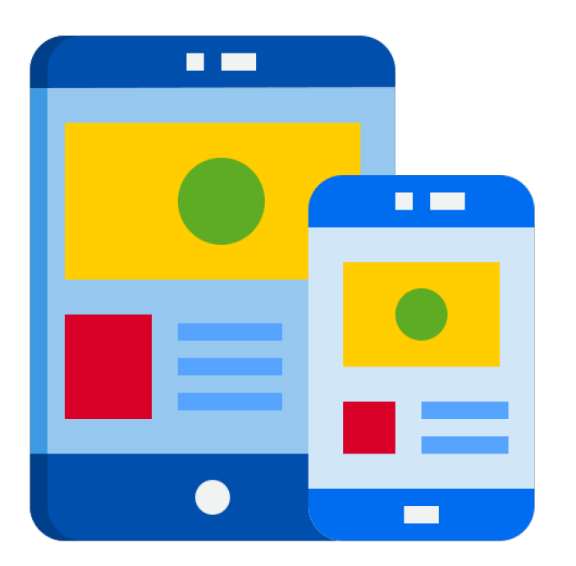 To protect your activities
Passwords also protect my track record on video games and the proper functioning of my electronic devices!
Setting up a password
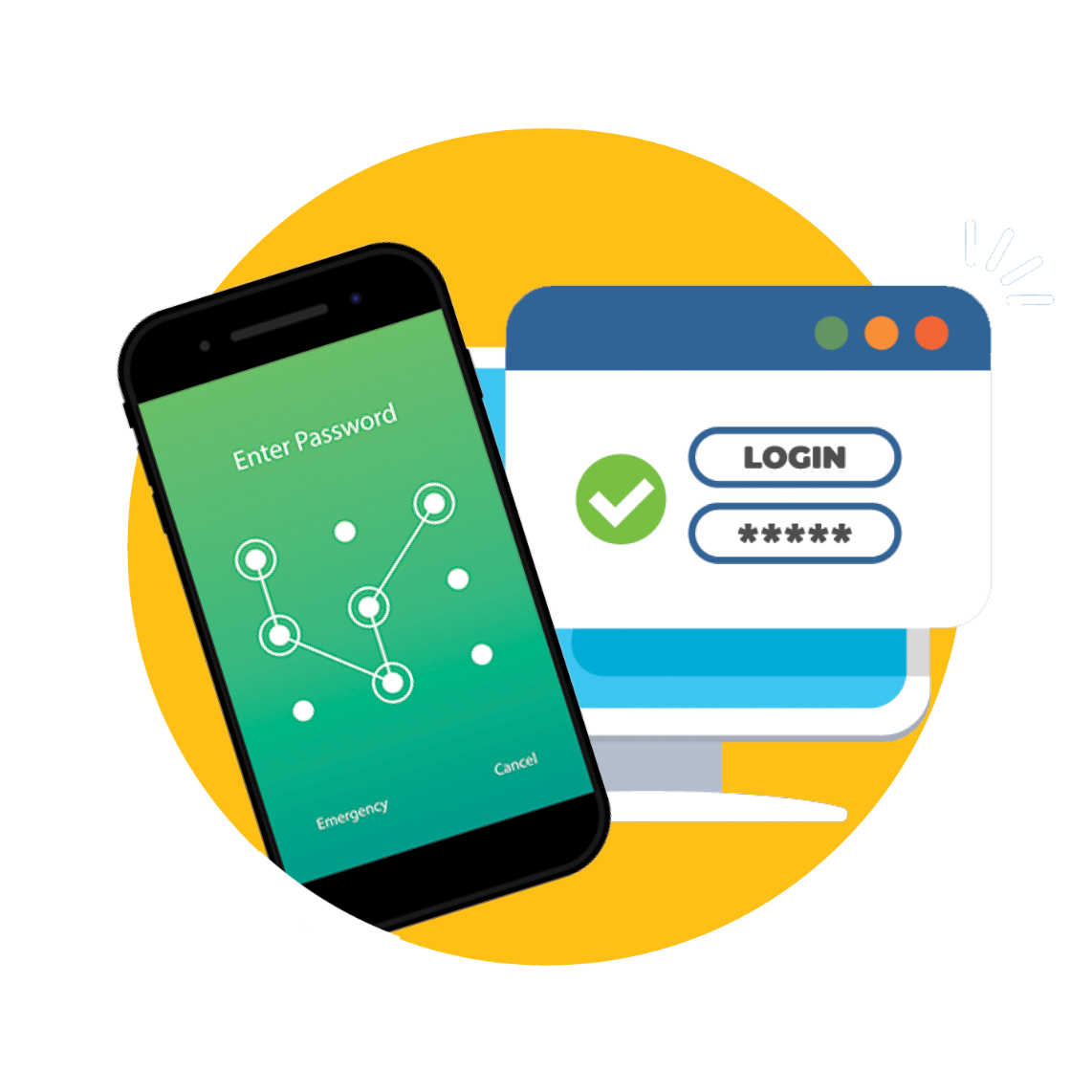 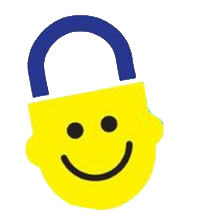 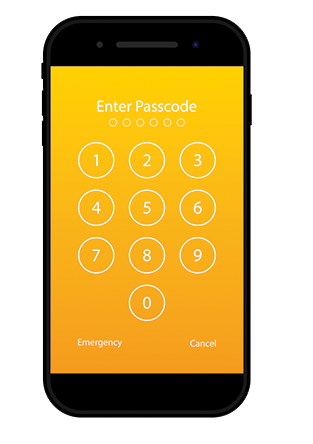 Remember to set a code of at least 6 figures or a combination to access your smartphone/tablet.
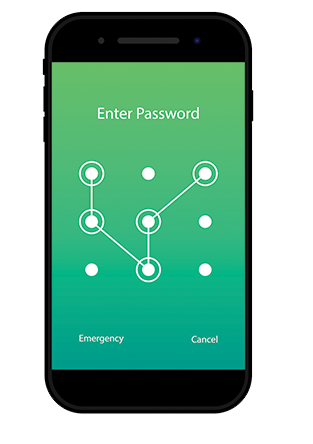 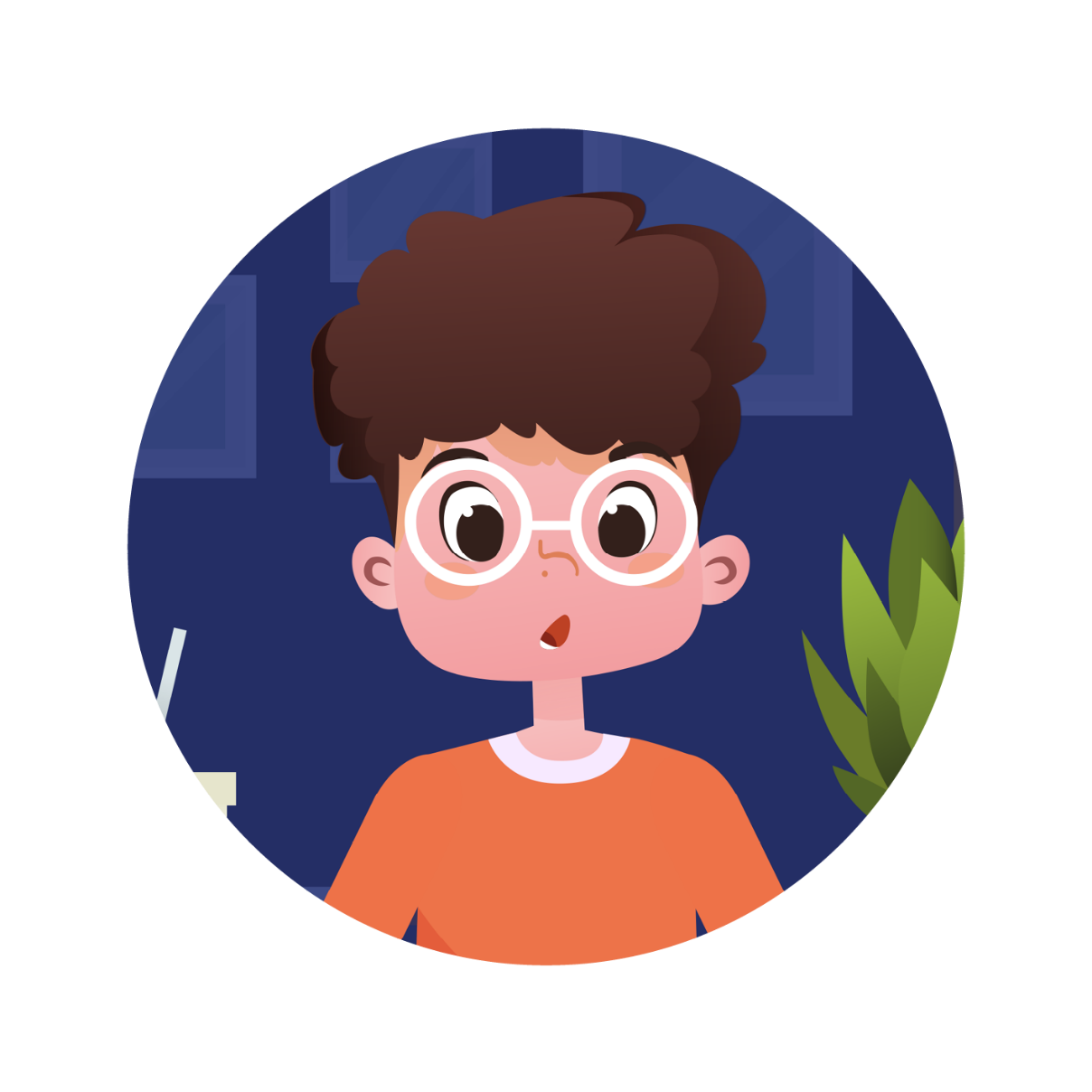 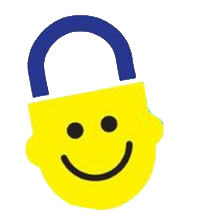 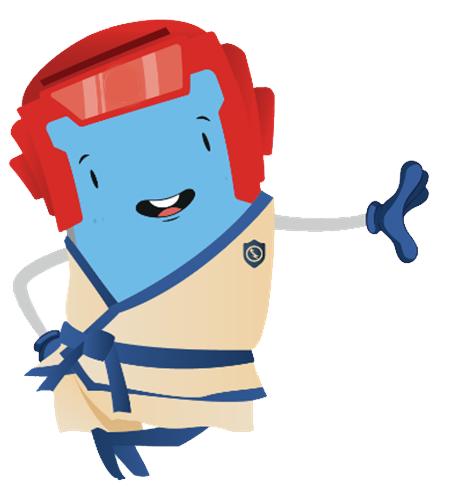 Leaving your smartphone/tablet
around and without a passcode
is like
leaving the door of your house open.
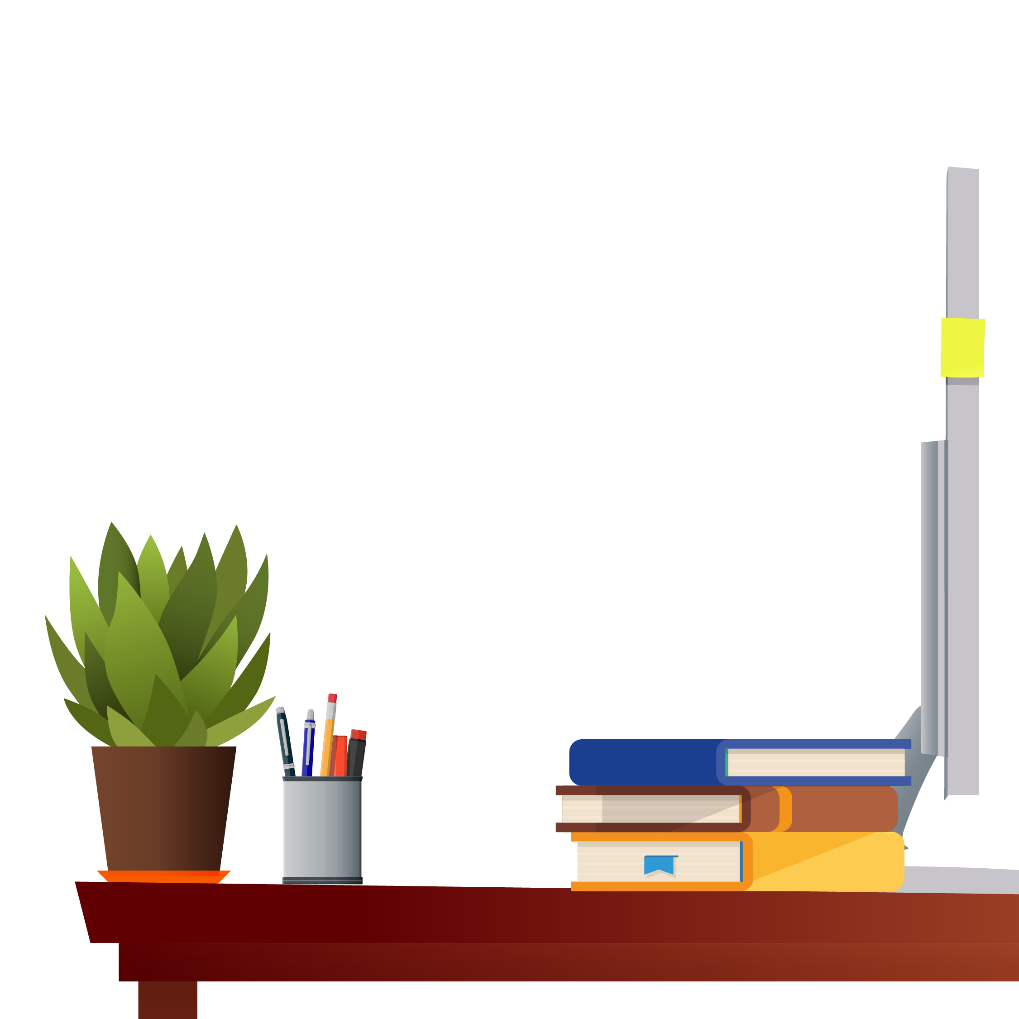 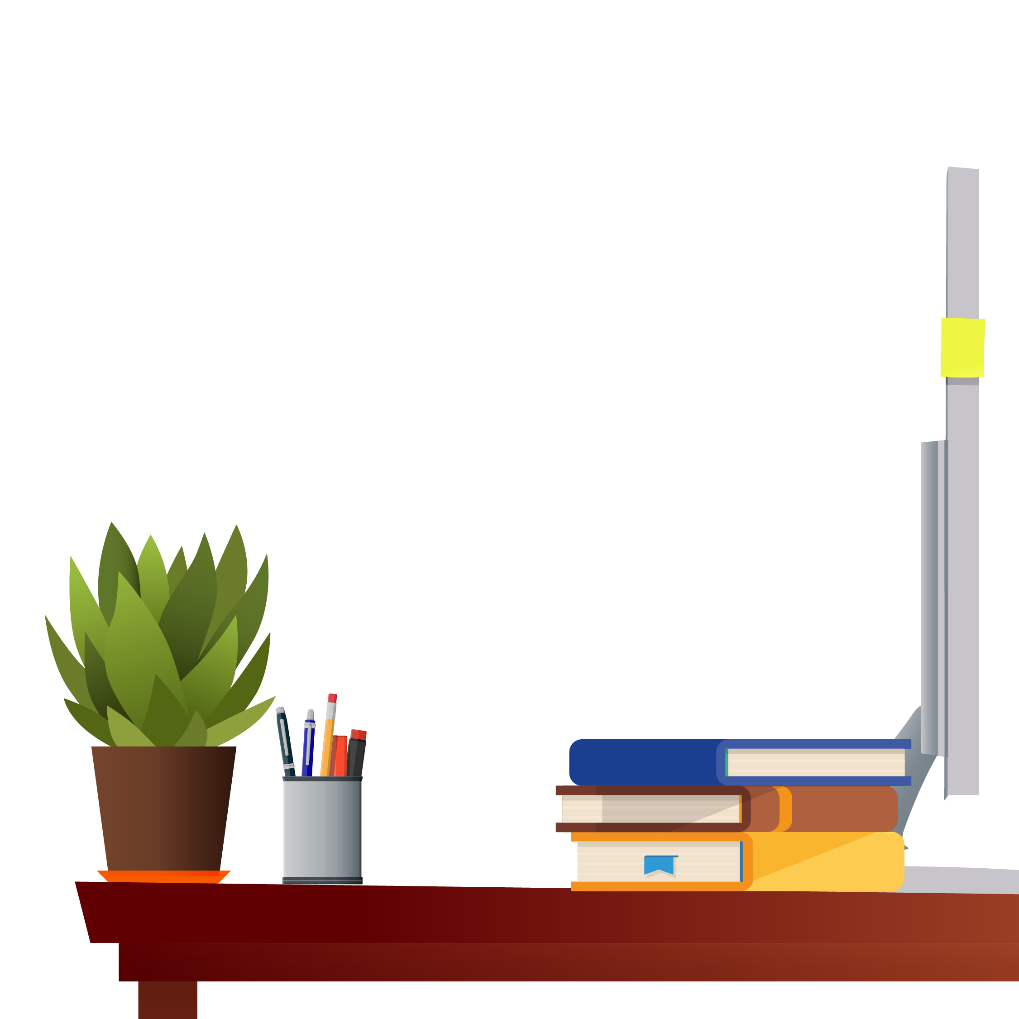 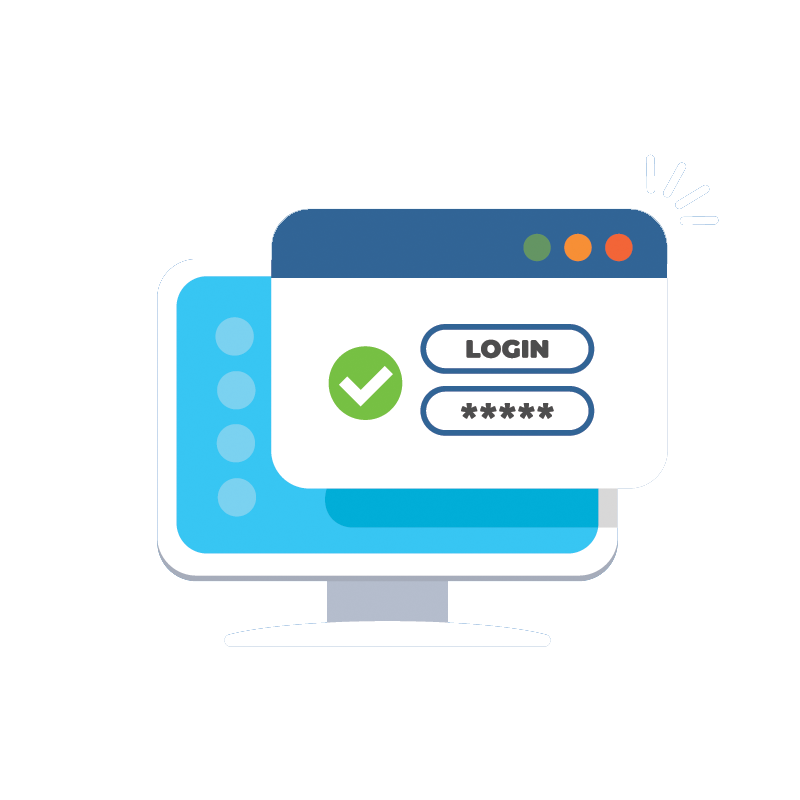 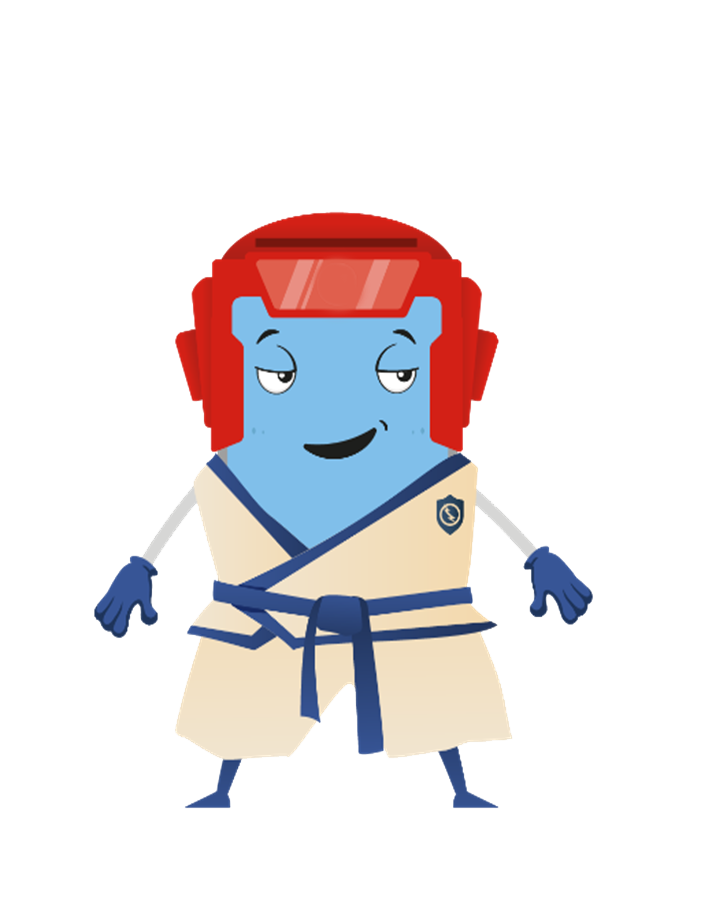 For a password to work, it must be
DIFFERENT from other passwords used on other accounts
LONG
COMPLEX
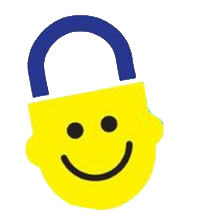 Include
Create your password
Numbers
9513164827
with an adult
A i C r V
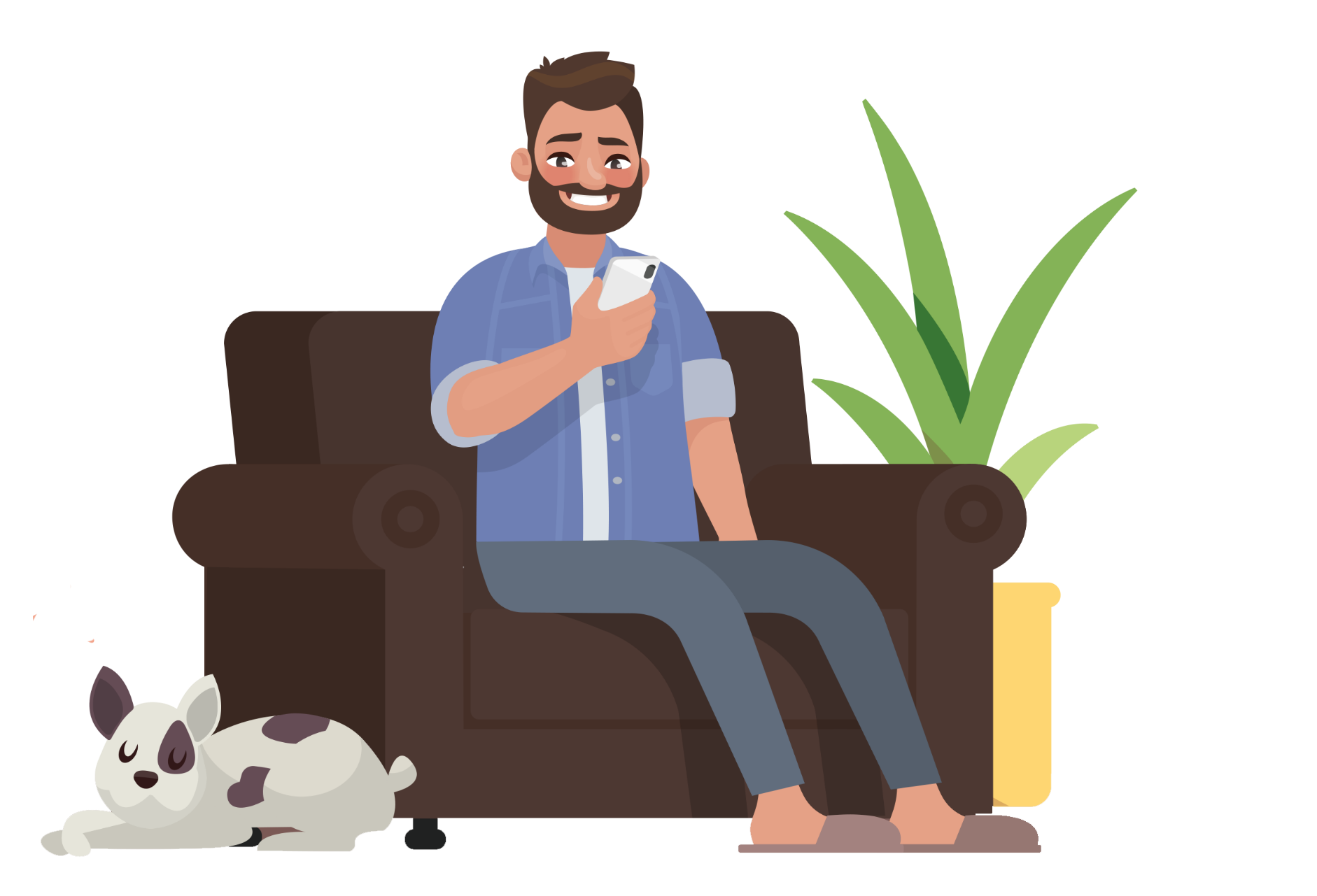 Uppercase and lowercase letters
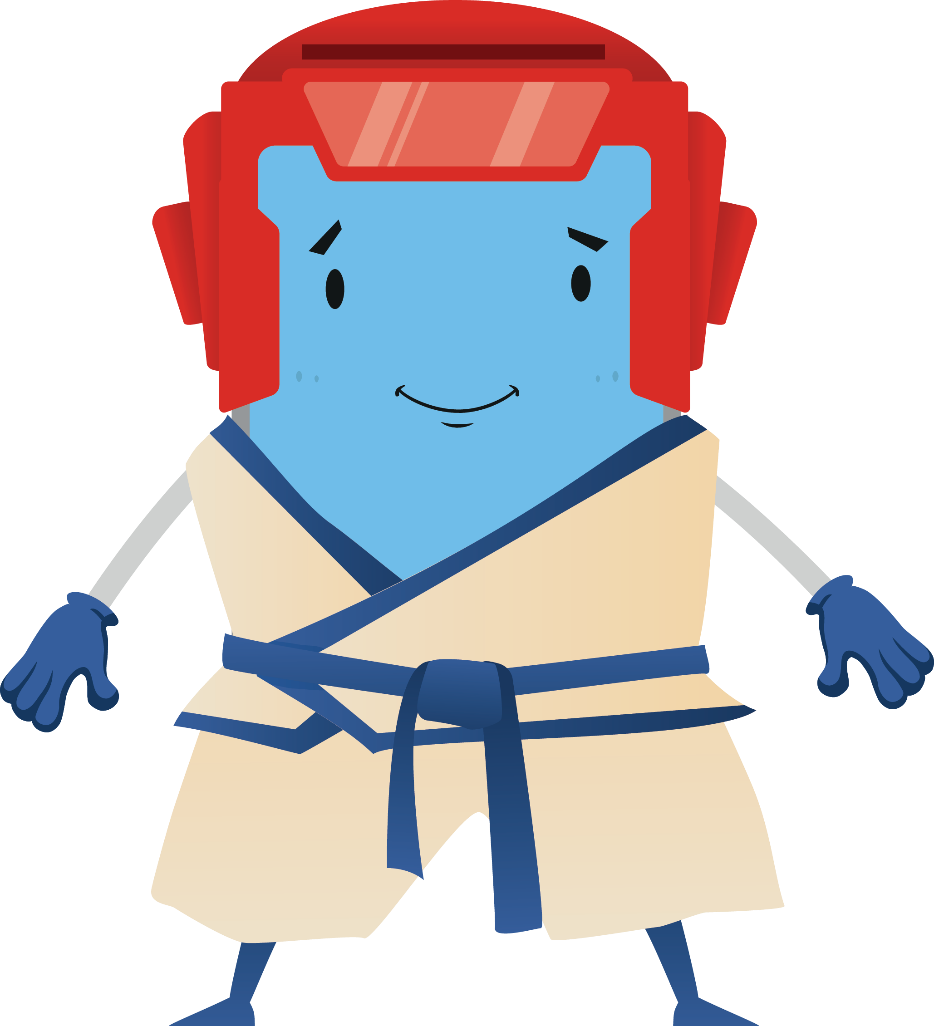 Punctuation
. % ( ) = ,
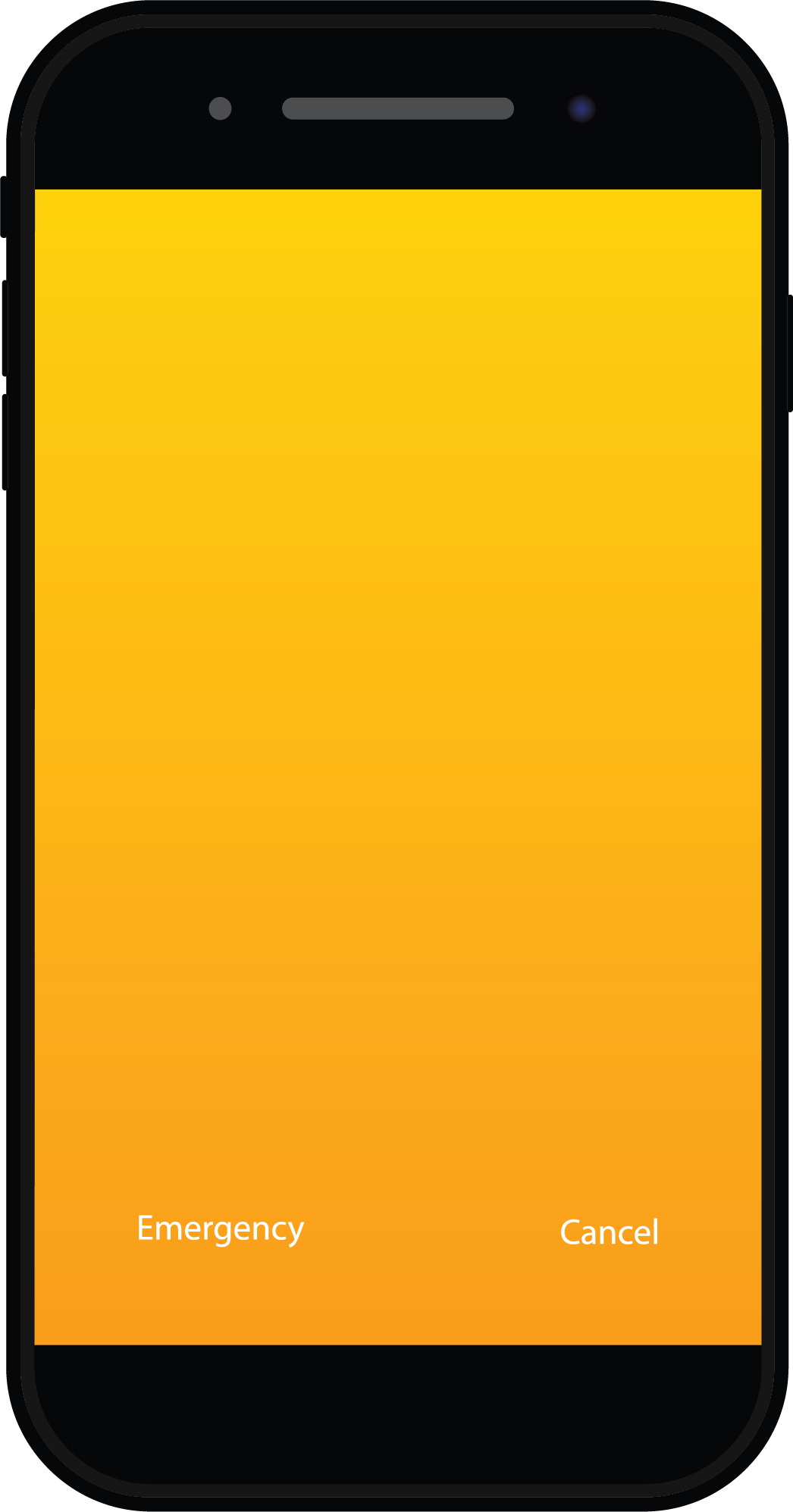 WINNER,
DO NOT CLICK!
CONGRATULATIONS,
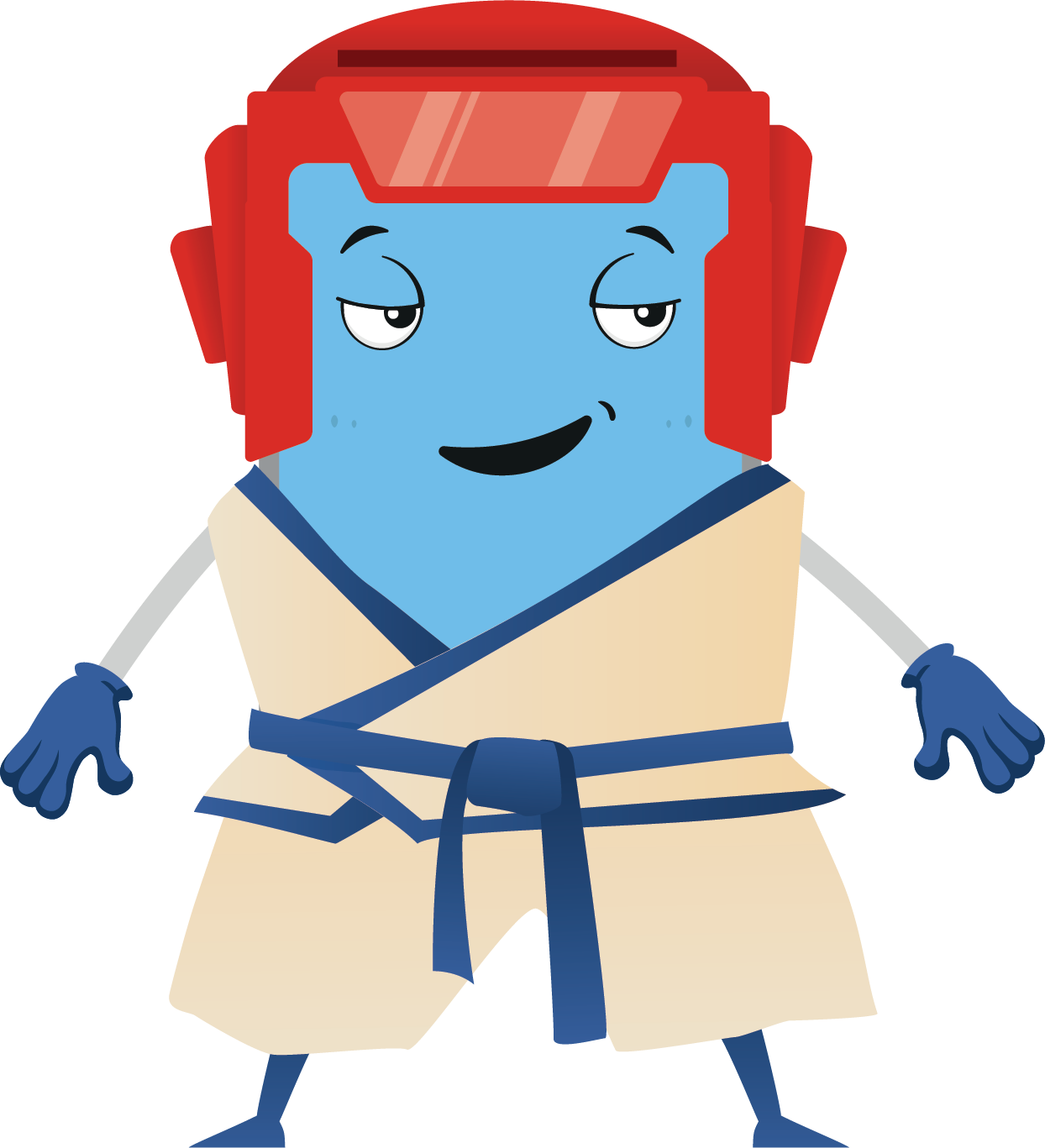 A BARGAIN!!!!
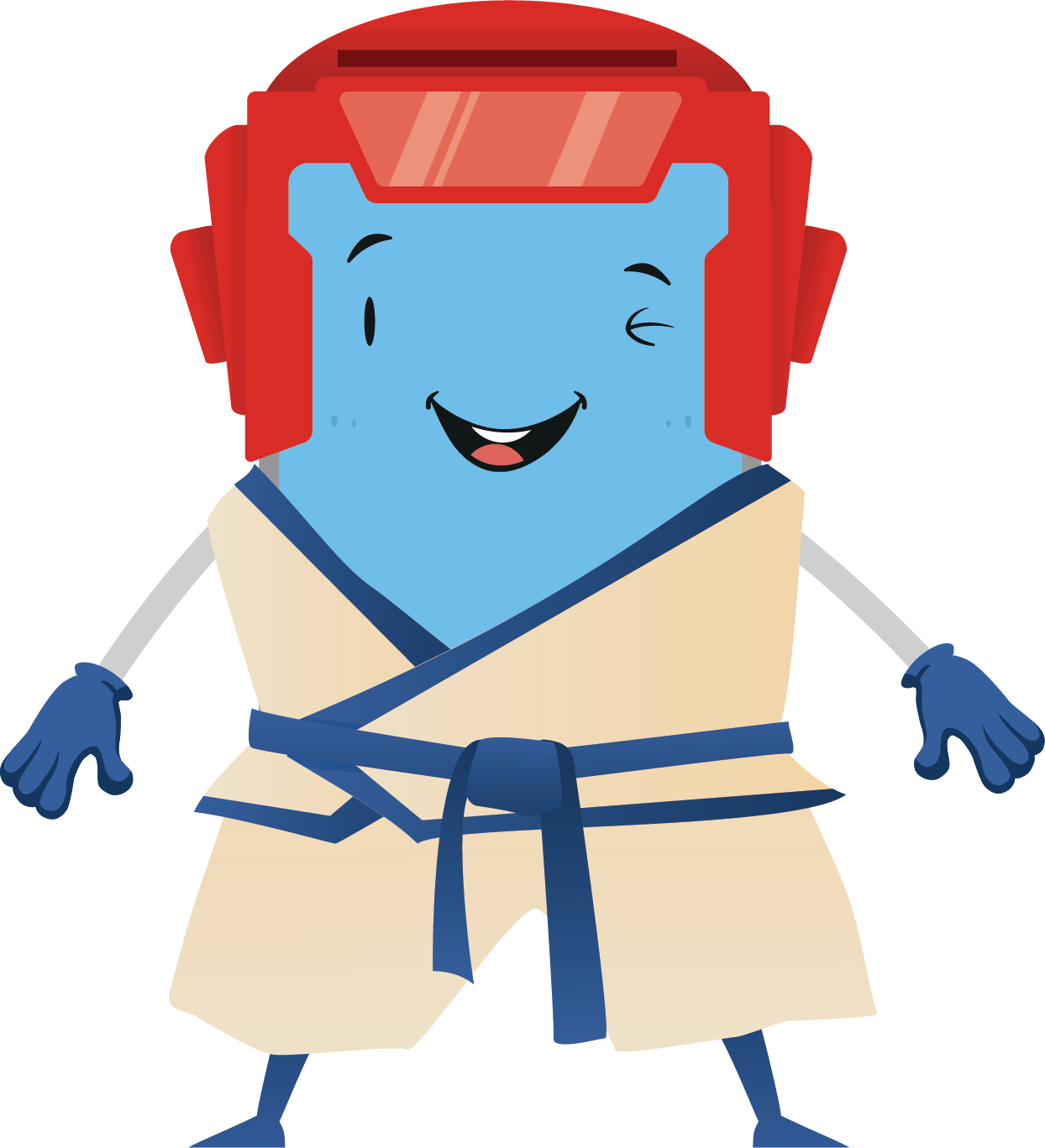 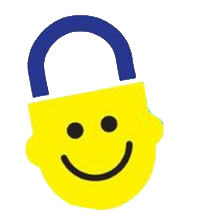 See you soon onwww.itu-cop-guidelines.com
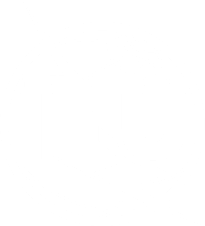 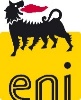 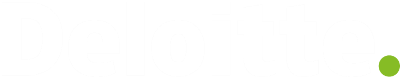